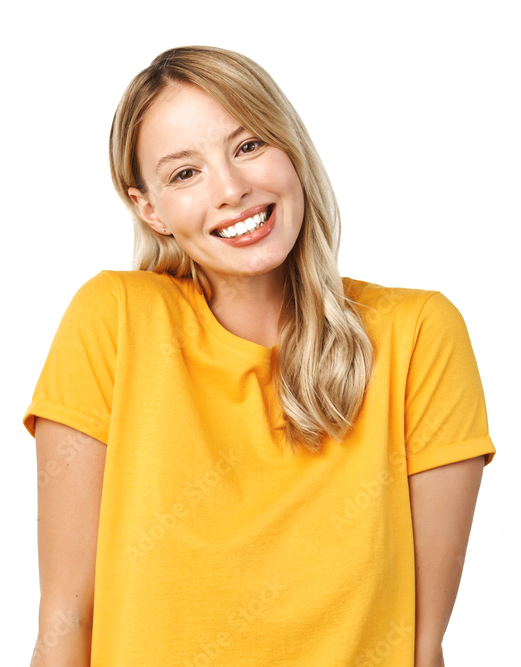 Vil du også have indflydelse?
Som tillids- og arbejdsmiljørepræsentantkan du få indflydelse på arbejdspladsens forhold.
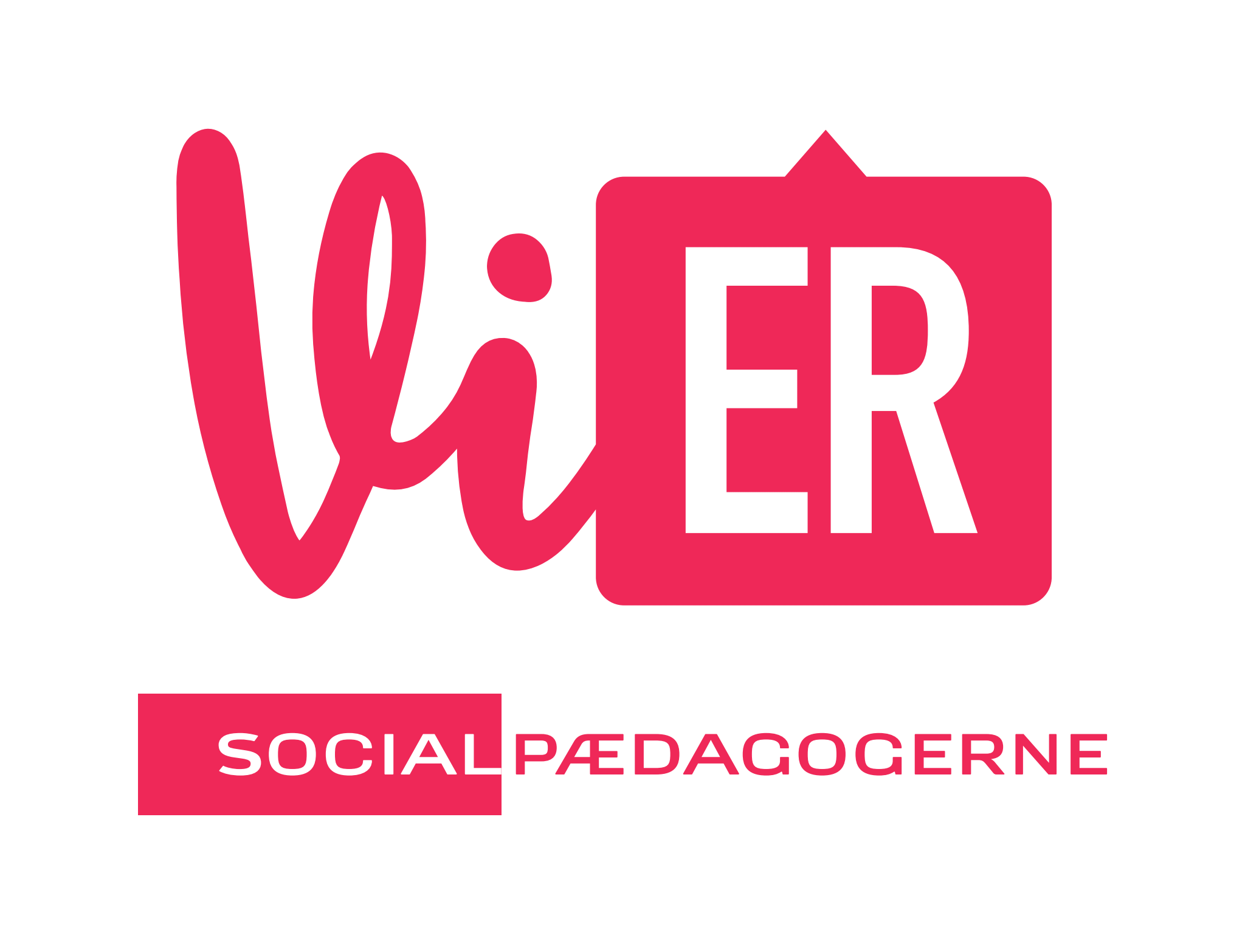 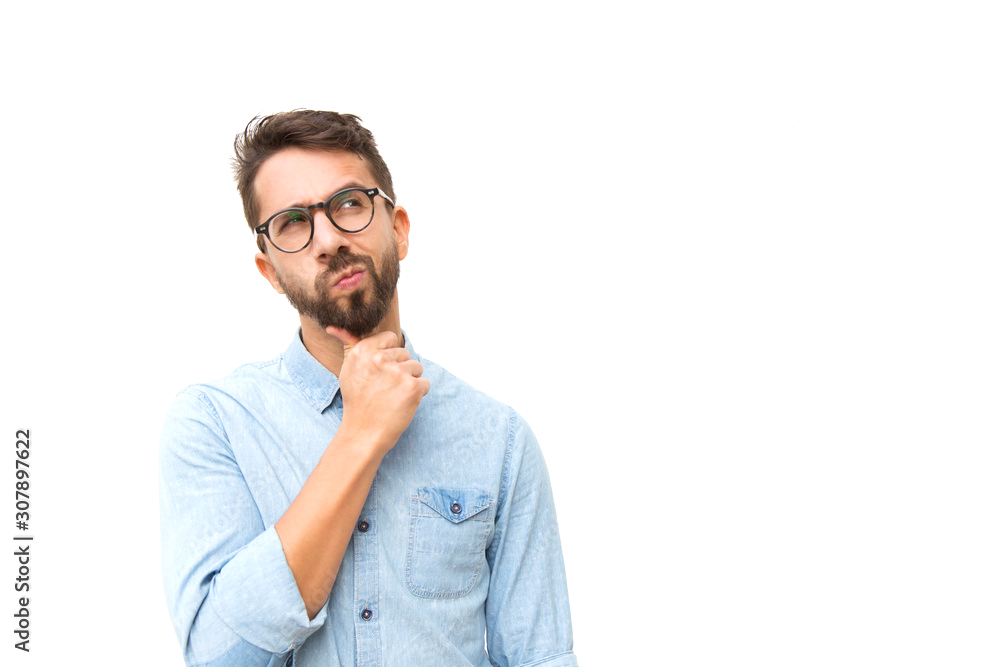 Du kan ogsåfå en skillingfor det!
Som tillids- og arbejdsmiljørepræsentantfår du et årligt løntillæg.
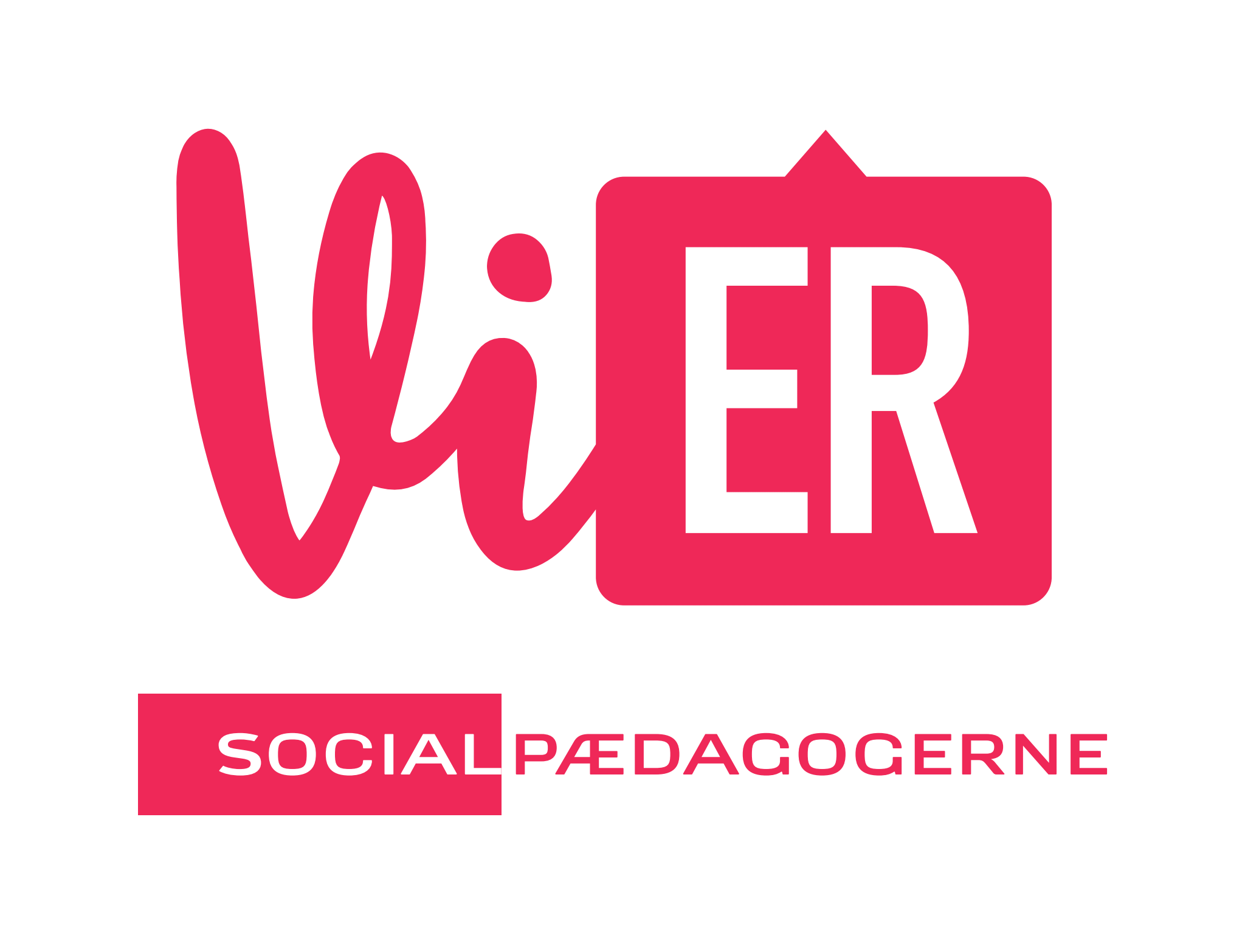 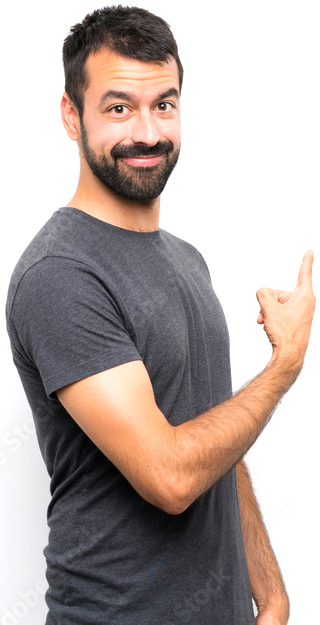 Brug for udvikling?
Som tillids- og arbejdsmiljørepræsentantkan du både udvikle dig selvog være med til at udvikle arbejdspladsen ogdine kollegaer.
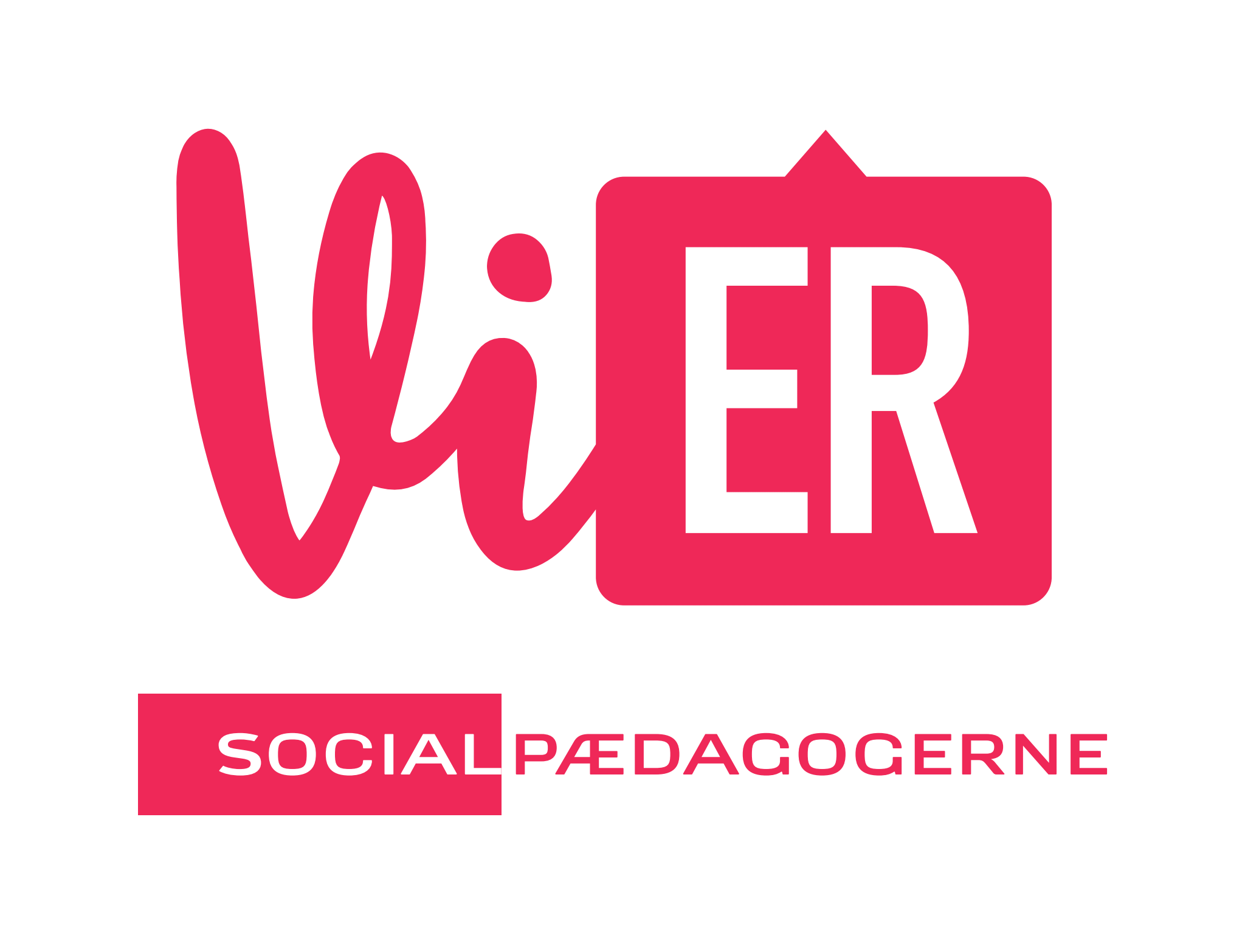 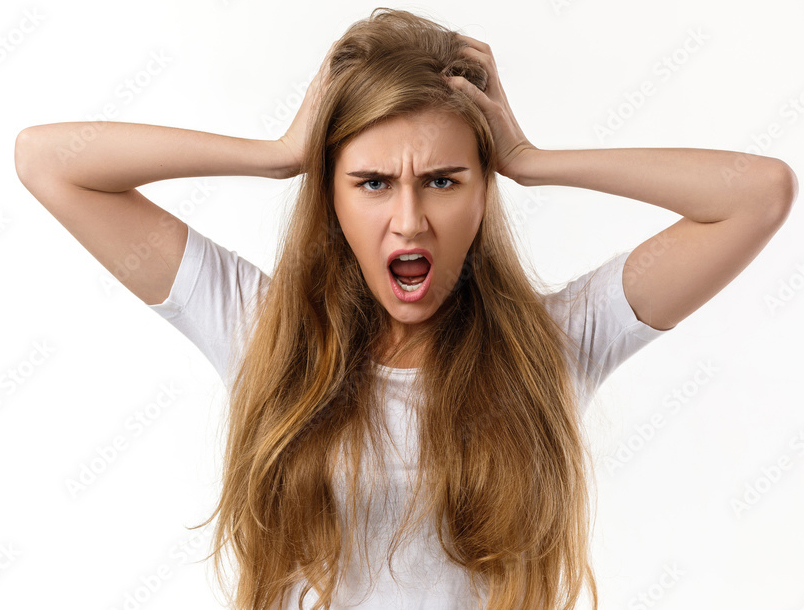 Vi kan godt gøre det for pengenes skyld!I tvivl om lønnen?
Din tillidsrepræsentantkan hjælpe dig med at gennemgå din løn.
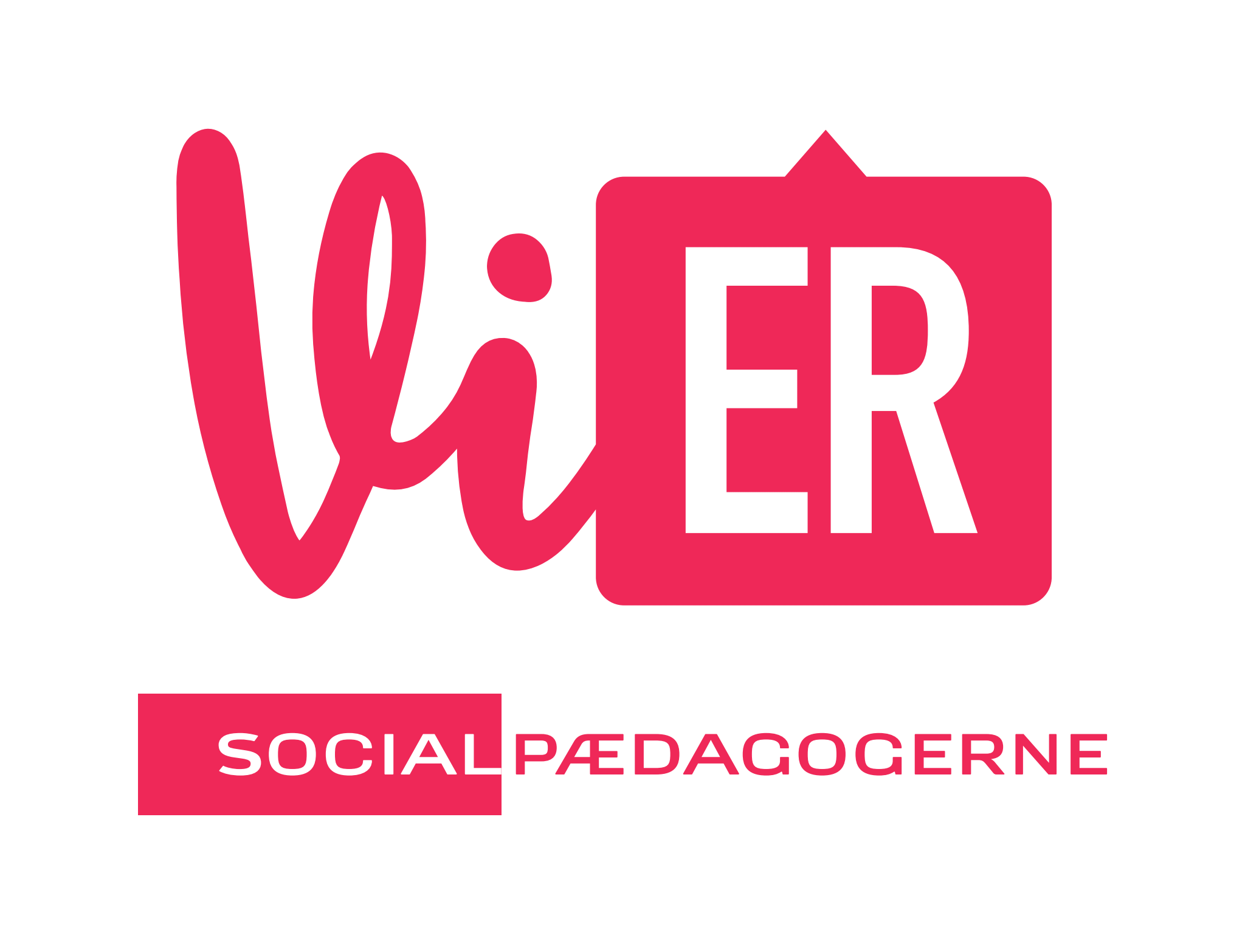 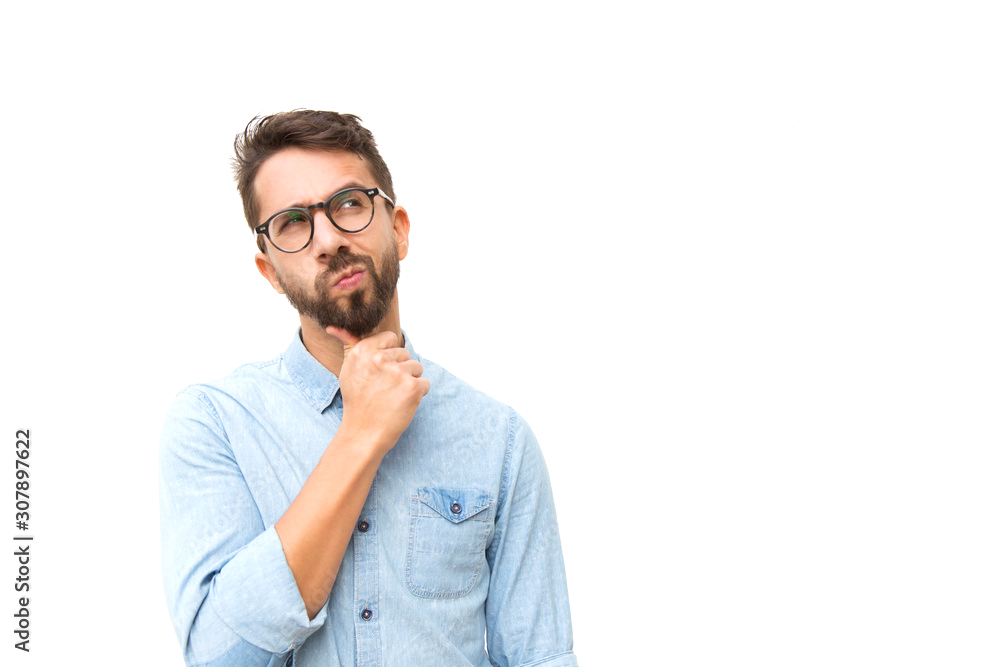 Svært ved at snakke med chefen?
Tag din tillidsrepræsentantmed til de svære samtaler.
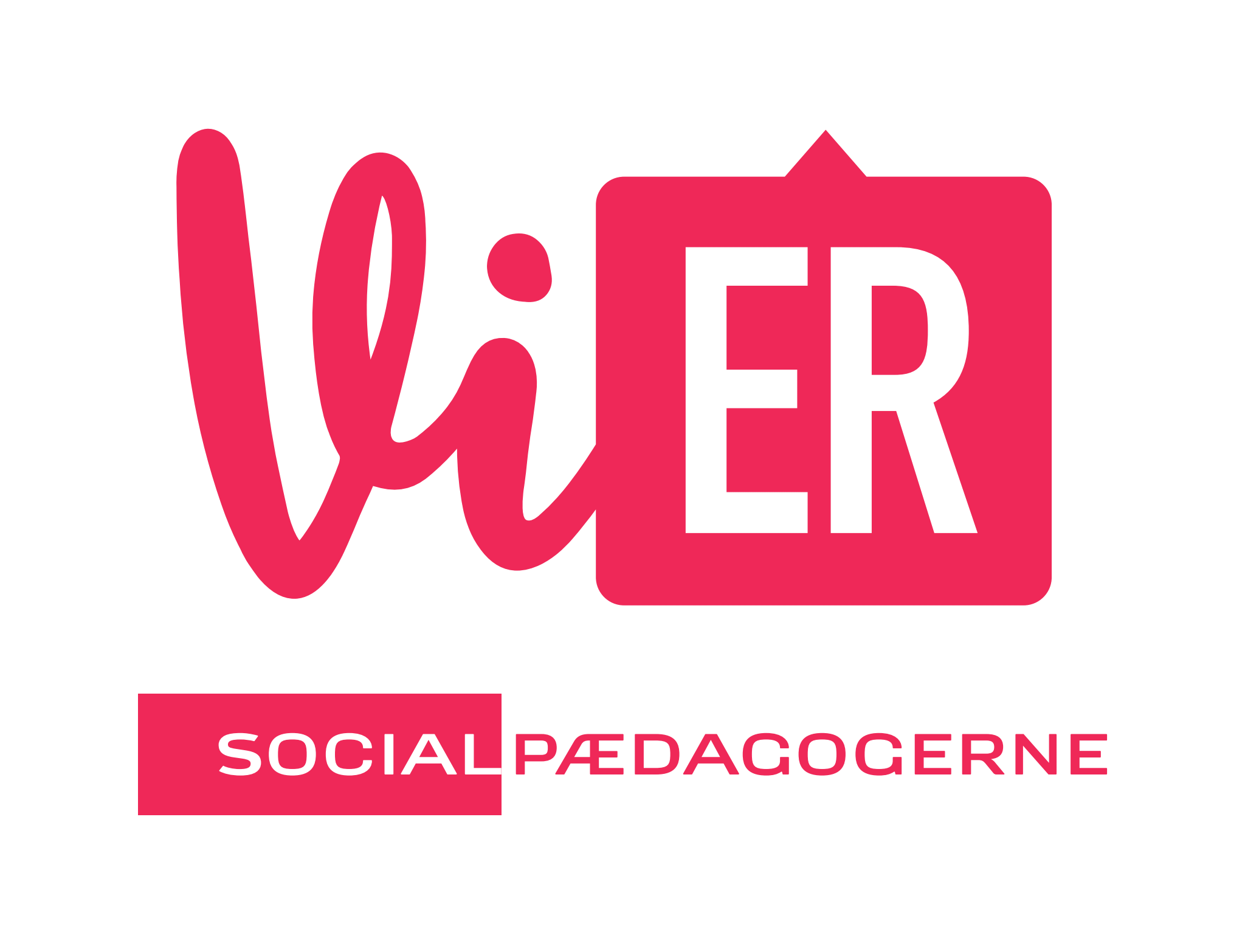 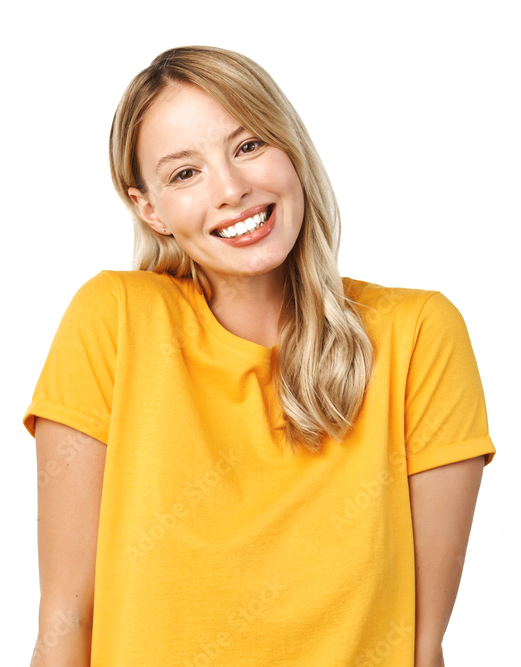 Må jeg være med på en lytter?
Som arbejdsmiljørepræsentant er jeg her, hvis du har brug for at snakke. Jeg har naturligvis tavshedspligt.
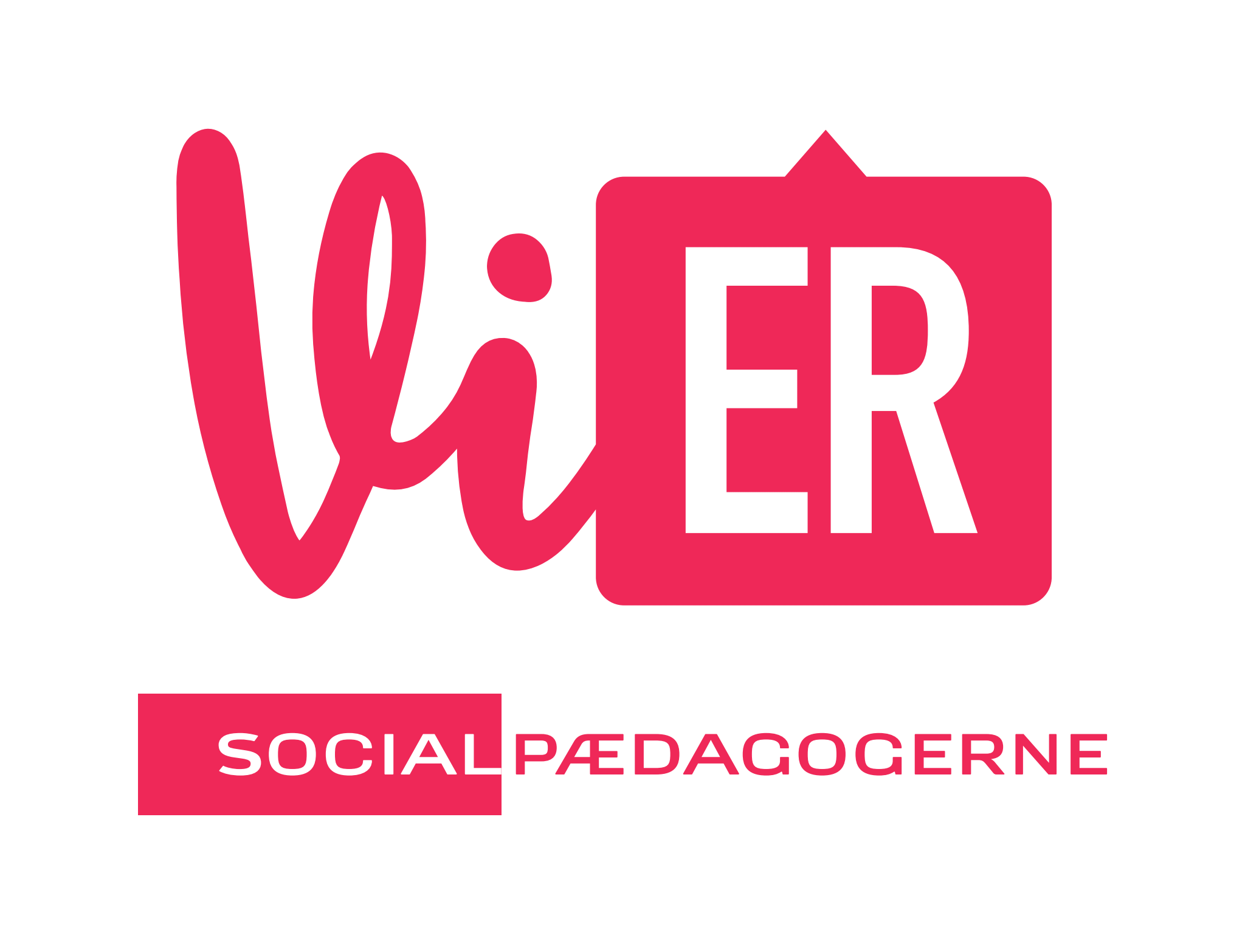 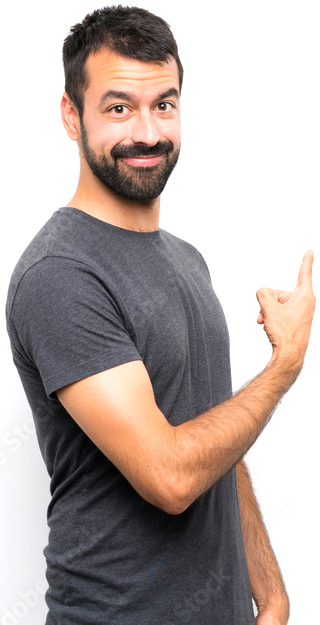 Er du sikker påat du er OK?
Hvis ikke, så tag en snak med din arbejdsmiljørepræsentant.
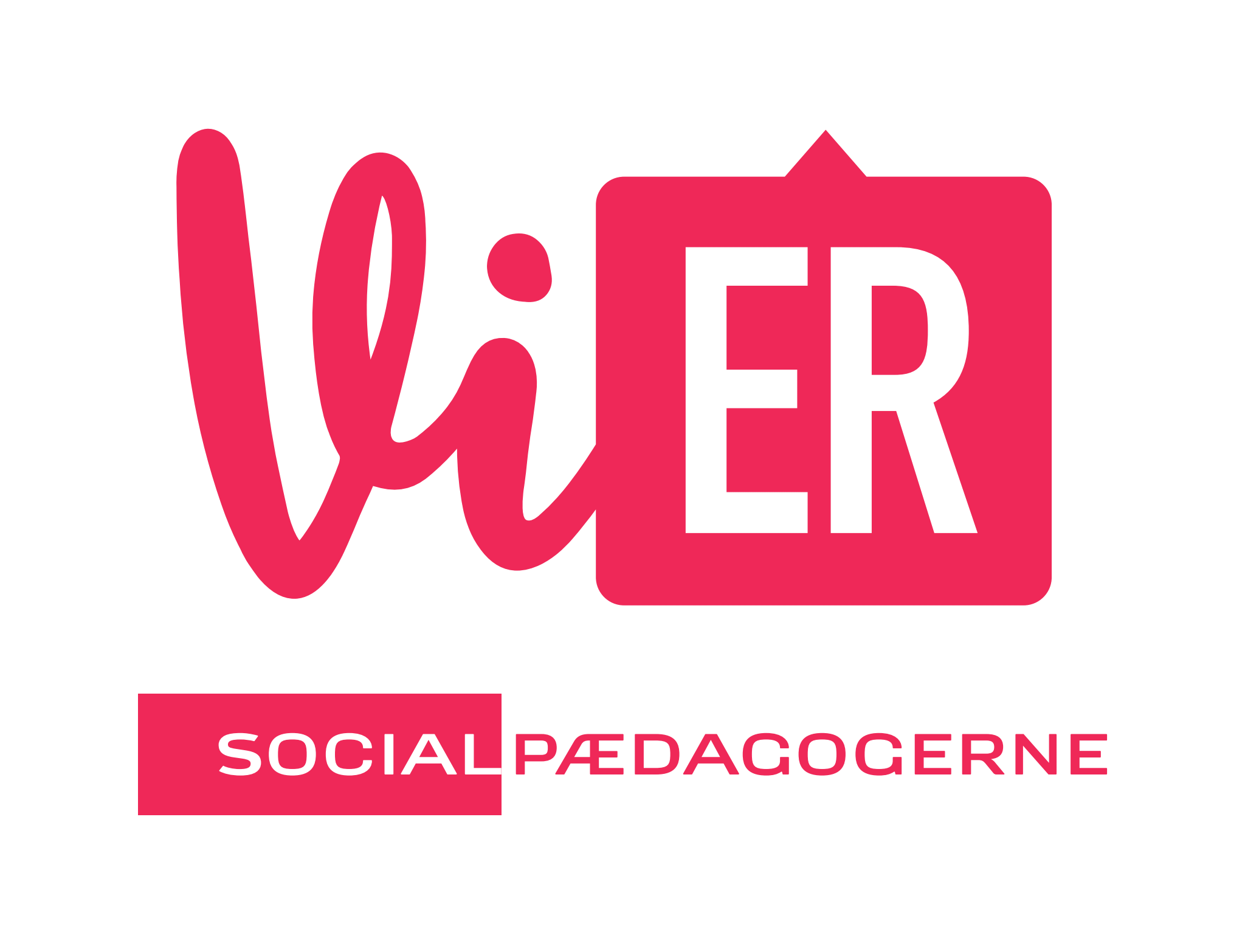 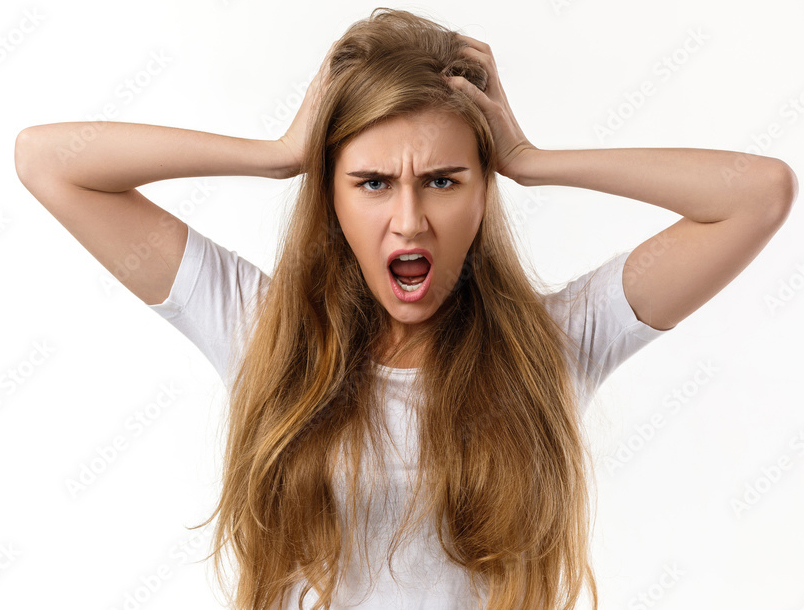 Trivsel og arbejdsglæde erikke noget du får
Det er noget du skaber!
Det er noget du er medtil at skabe!
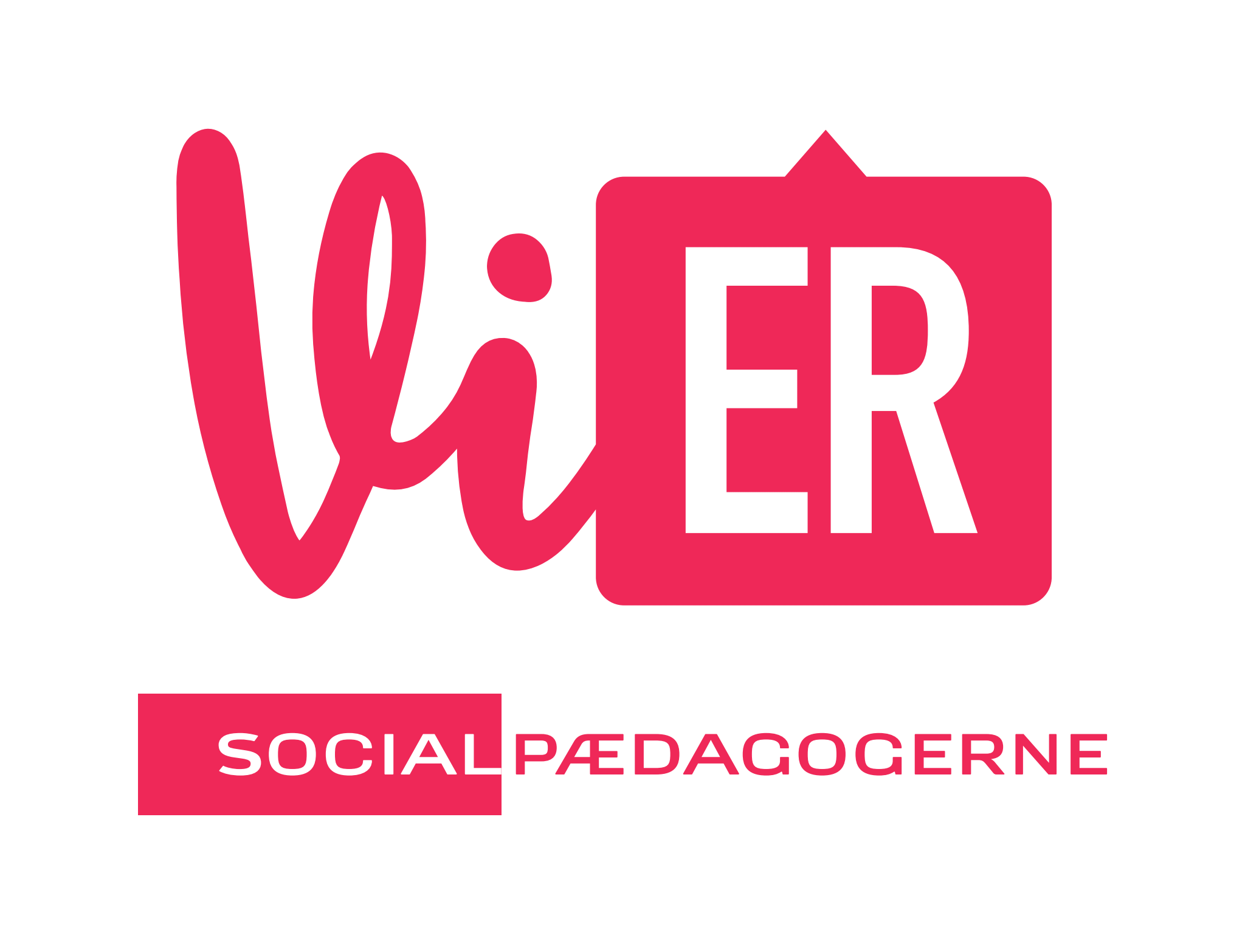 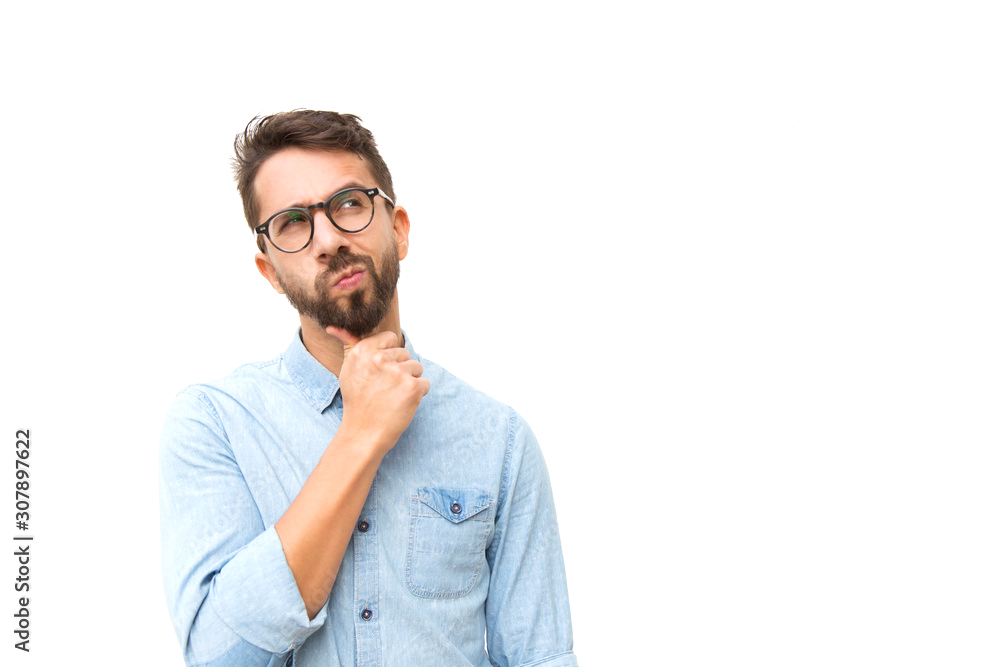 Smil, det smitter!
Har du smilet til dinekollegaer i dag? Husk detgode humør smitter 
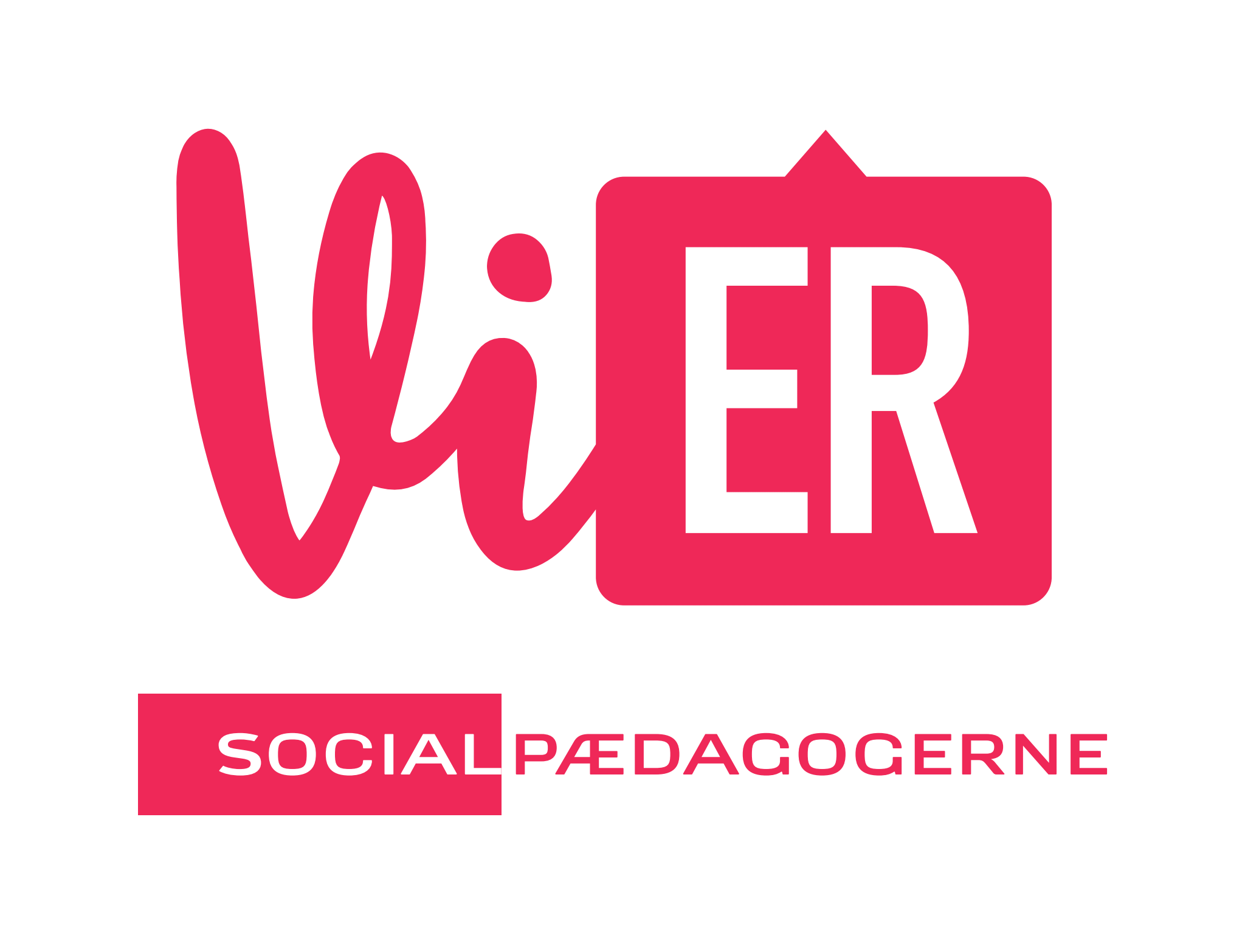 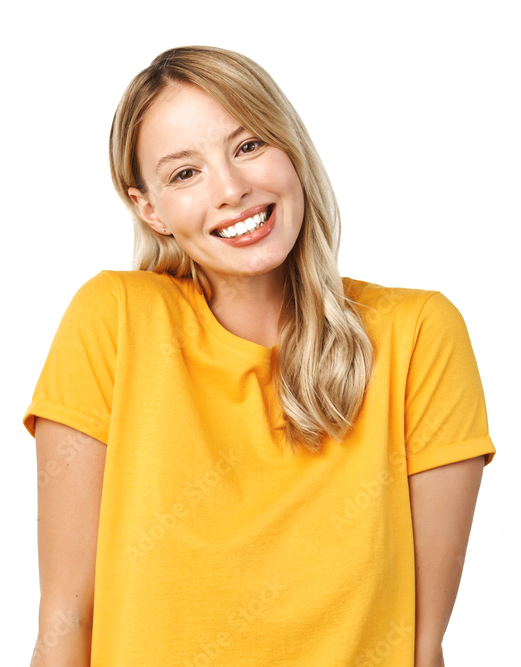 Humør smitter mere end COVID!
Det gode humør smitter også gennem Teams-mødet, telefonen og på tværsaf afdelingen 
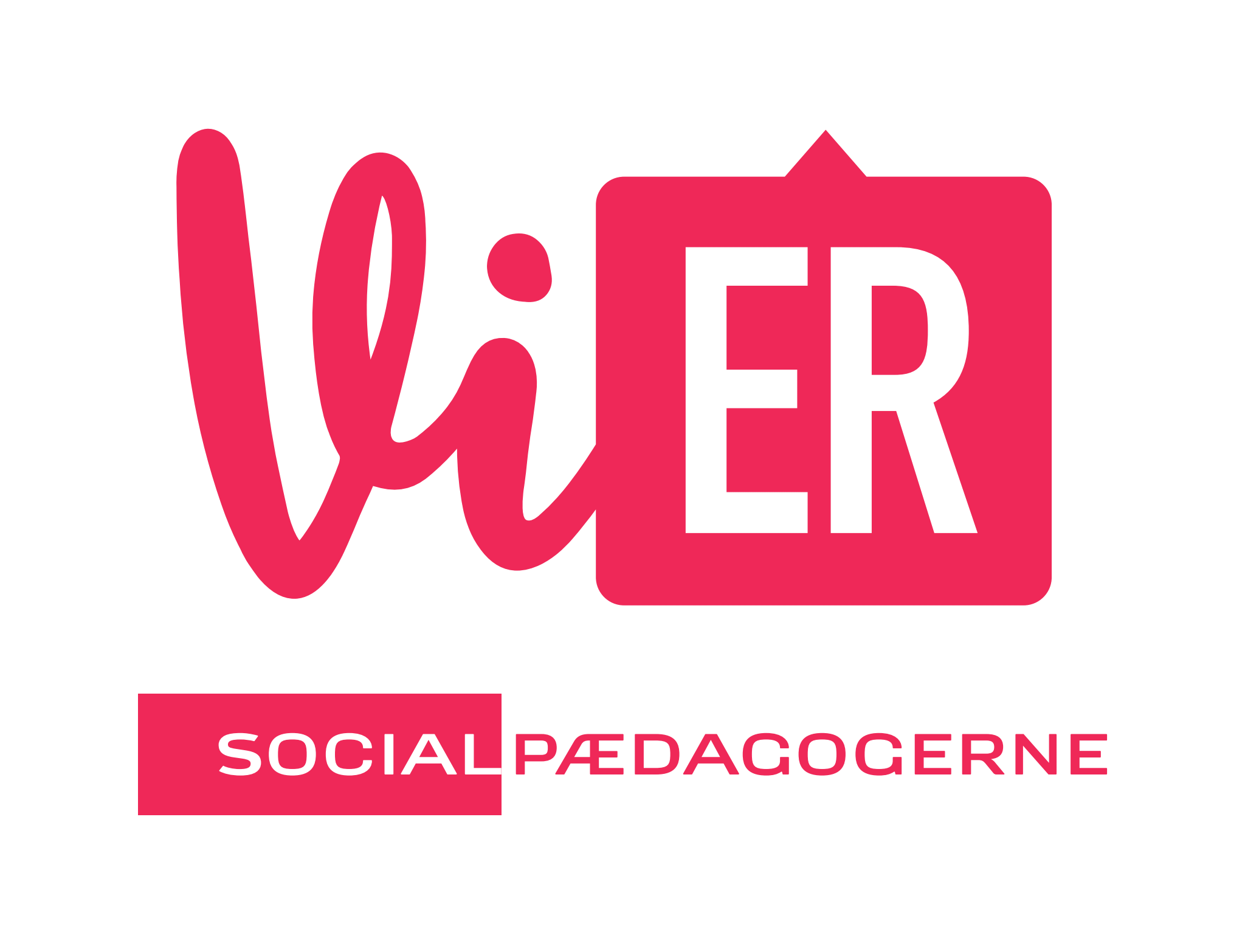 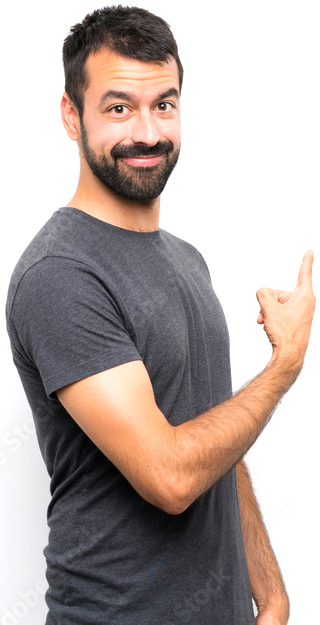 Smil smitter mere end COVID!
Smil det smitter!
Husk at smilet også smitter gennem Teams-mødet, telefonen og på tværs af afdelingen 
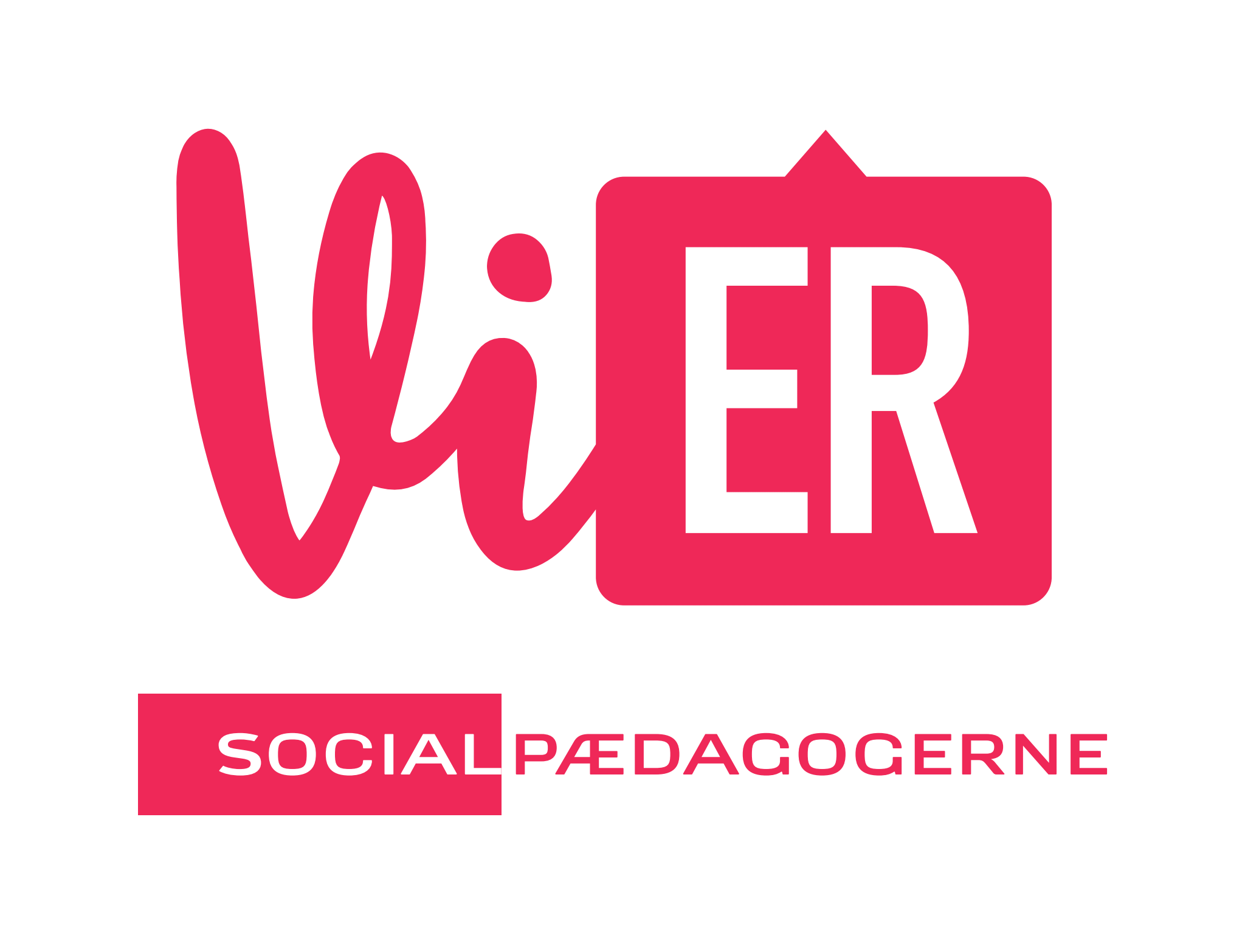 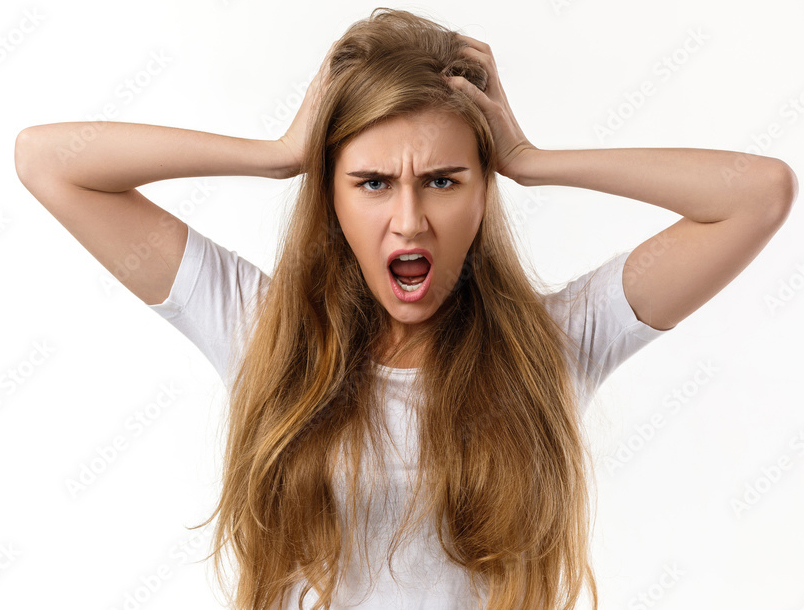 Du ser godtud i dag!
Det var såmænd baredet jeg ville sige 
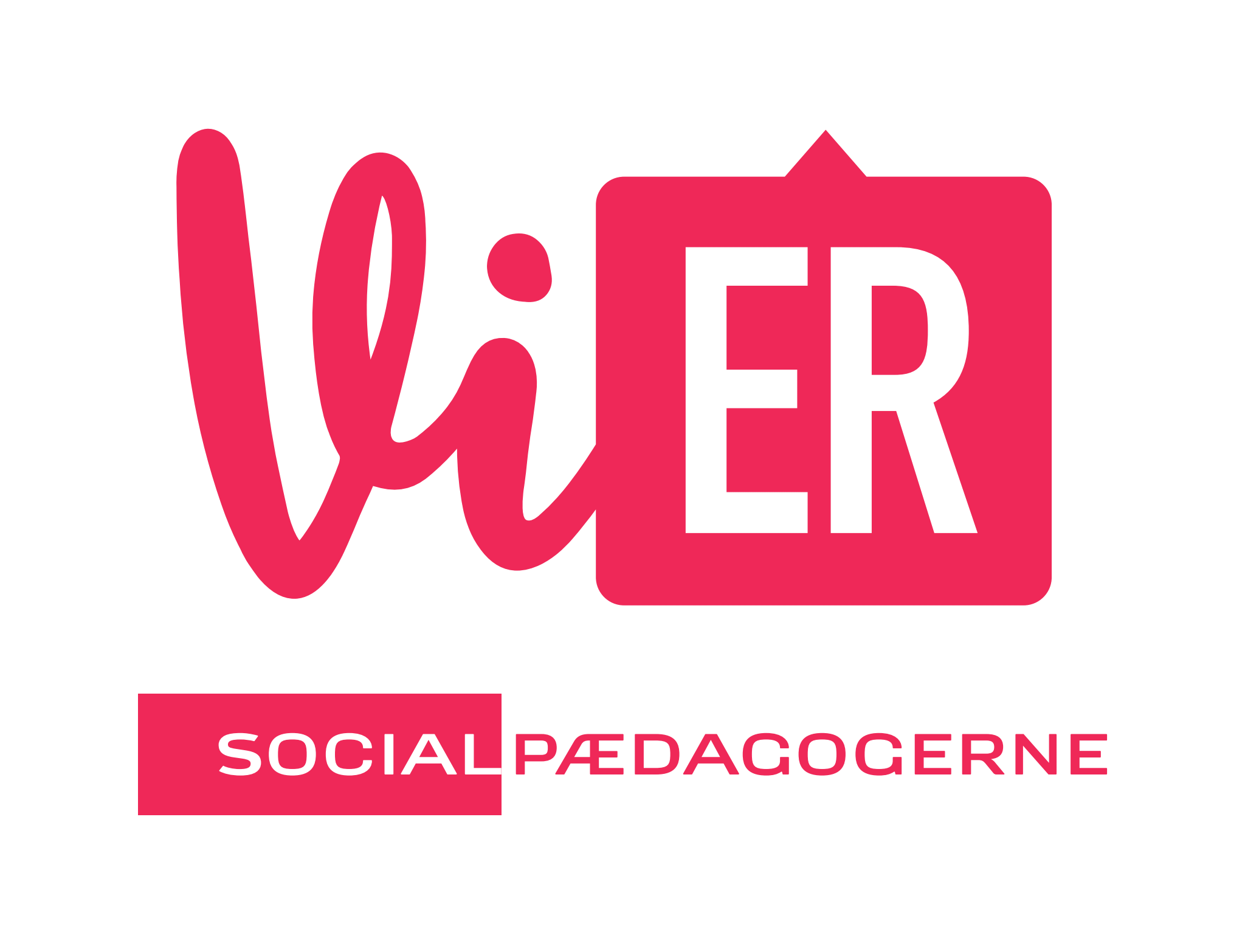 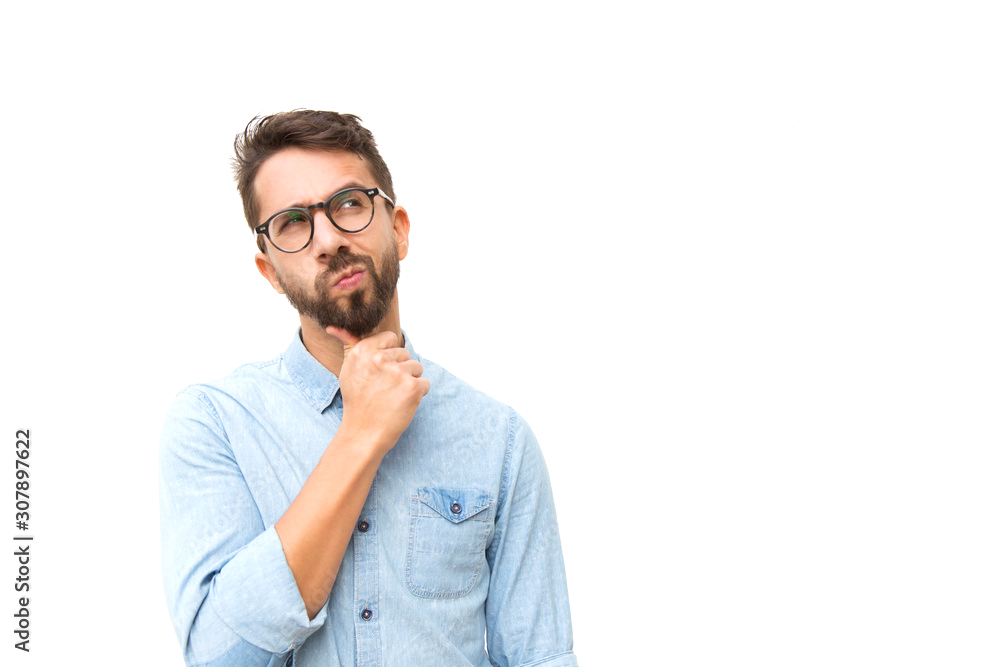 Hey du der –ja dig!
Du gør det godt.Du ser godt ud.Jeg tror på dig.
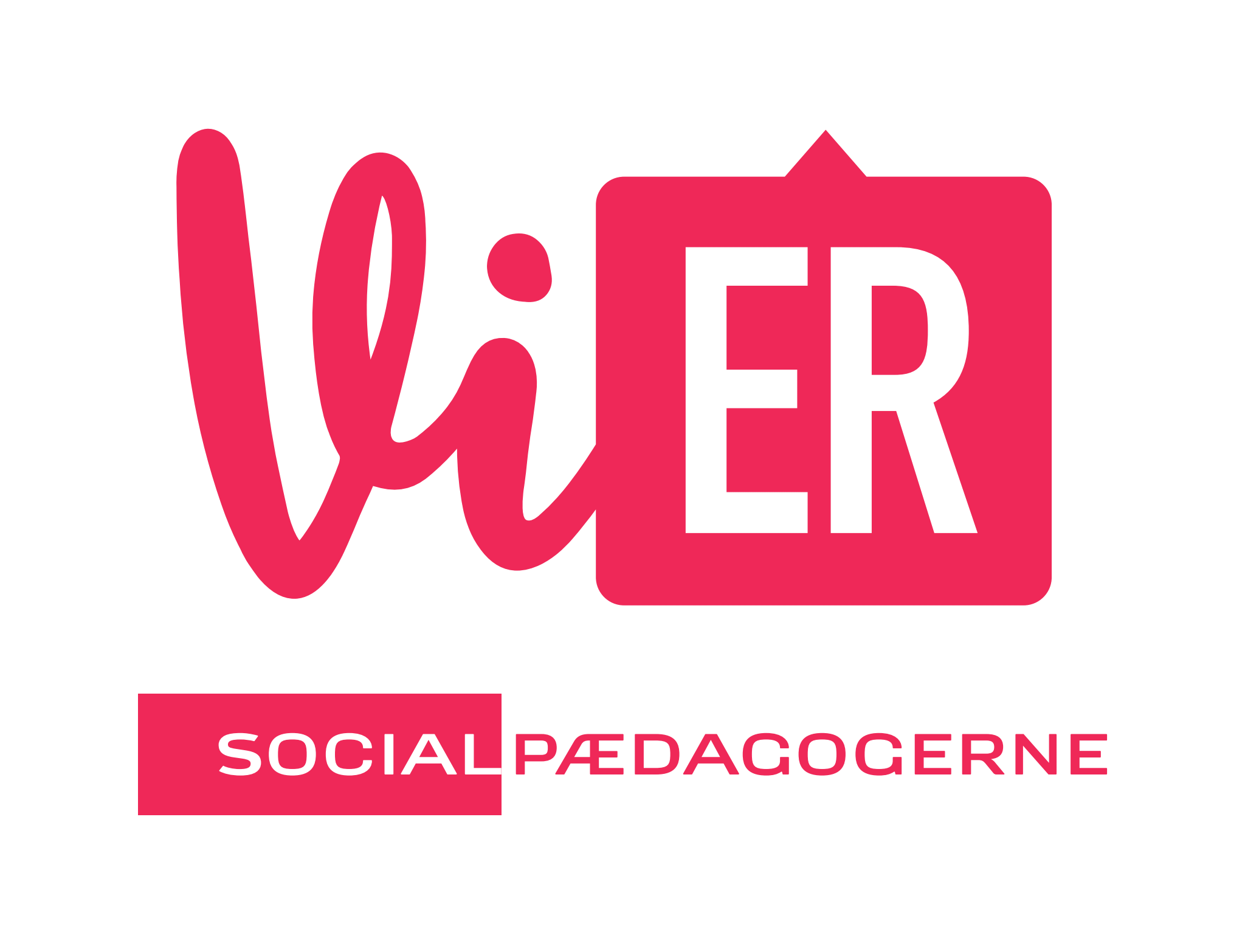 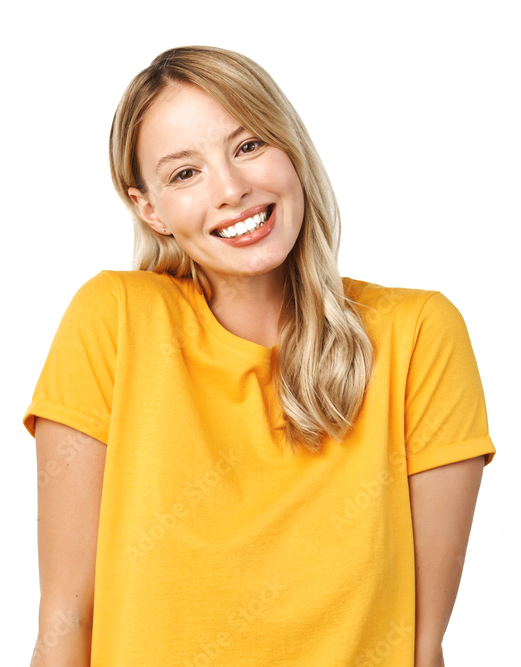 Er kommunikationen og dialogen på afdelingen ikke som den skal være?Din arbejdsmiljørepræsentant og tillidsrepræsentant kan sikre at der startes en konstruktiv proces hen imod bedre  trivsel.
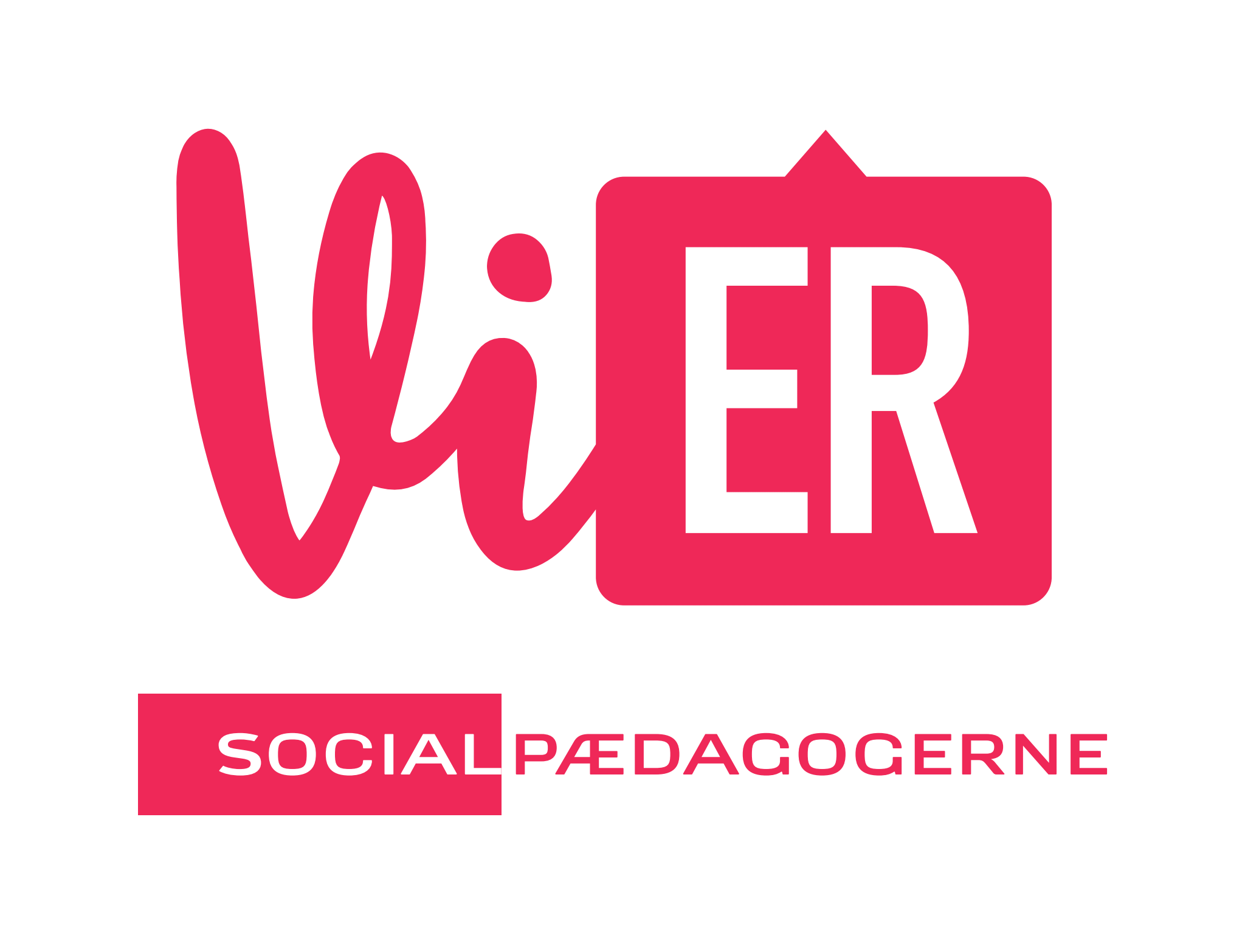 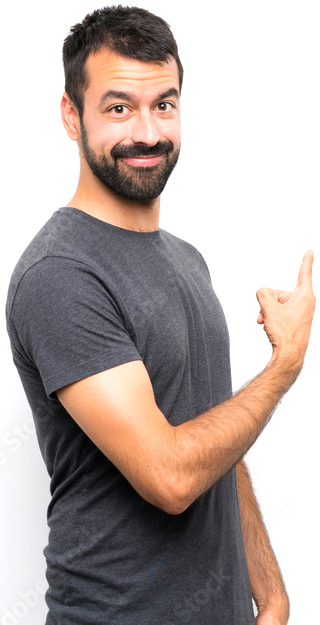 Føler du dig klemt i samarbejdet ?
Din tillidsrepræsentantkan hjælpe med at løsejeres konflikter.
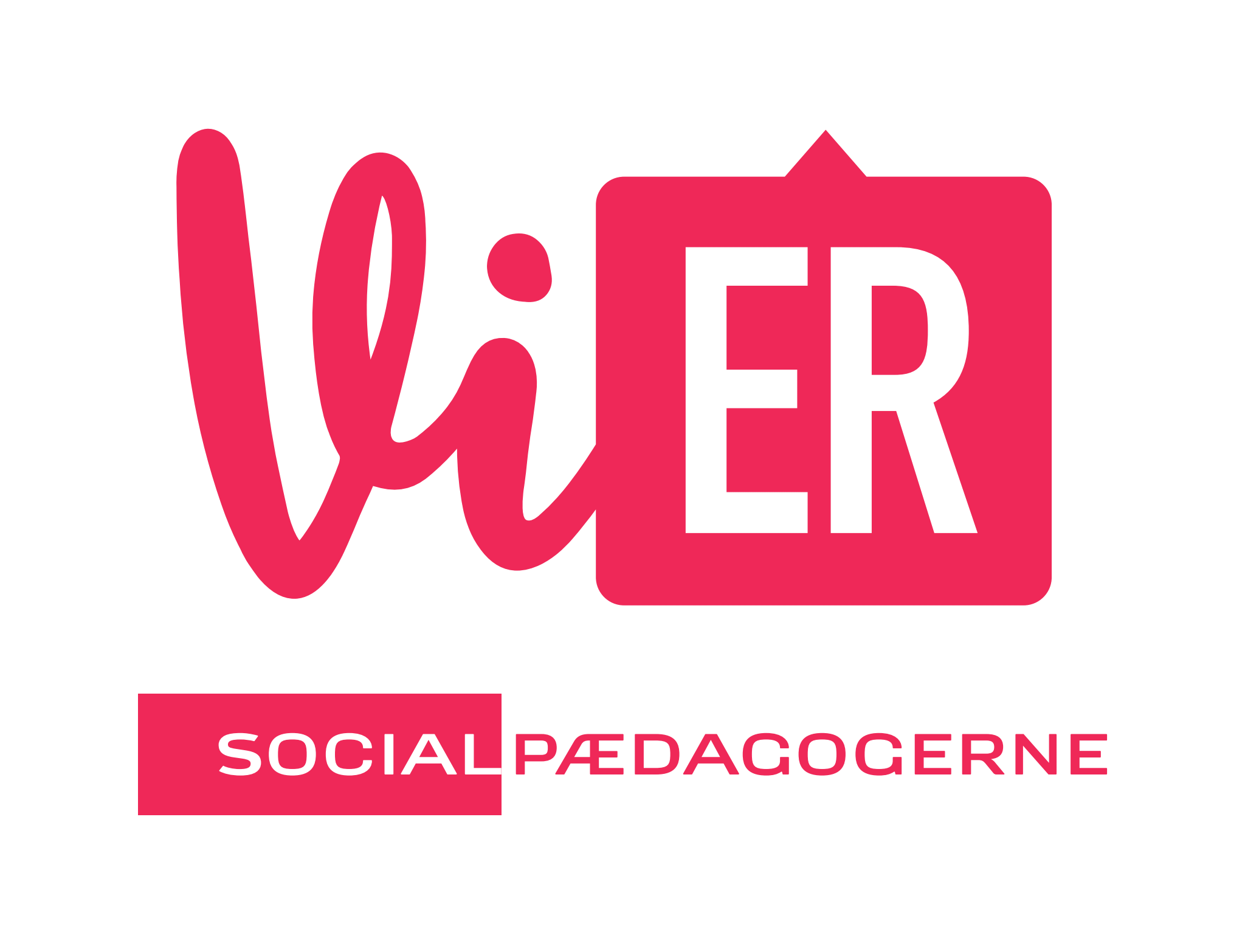 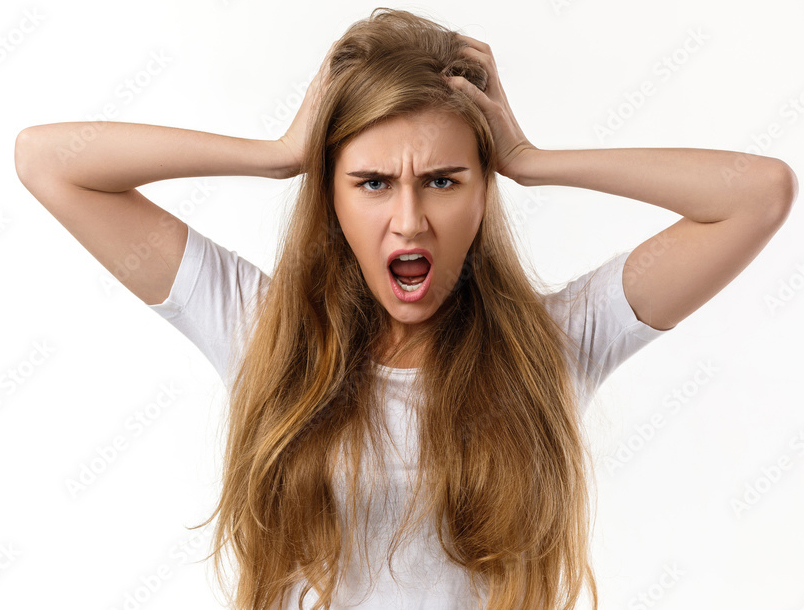 Er du presset på dit arbejde?
Din tillidsrepræsentantkan hjælpe med at gøre ledelsen opmærksom på det
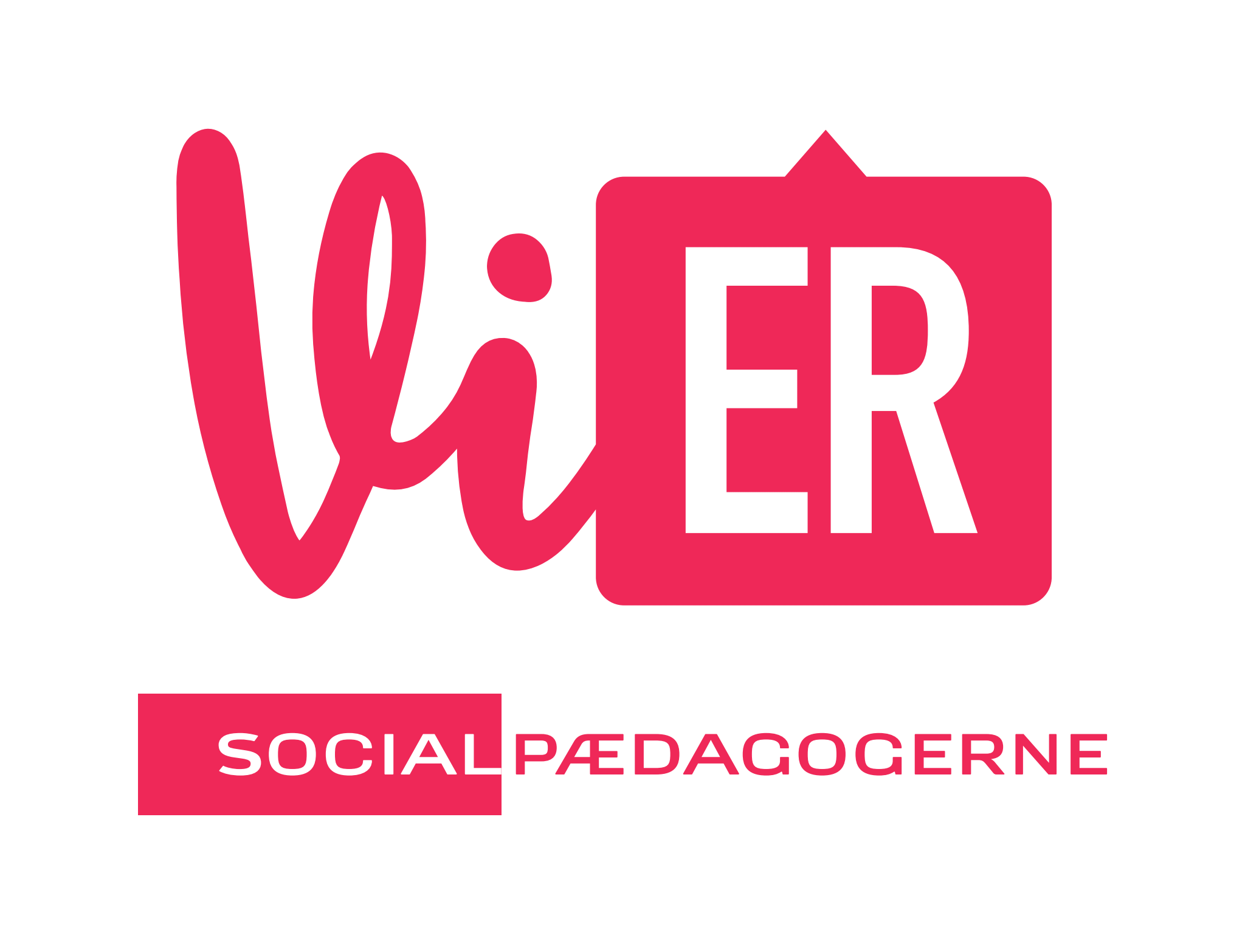 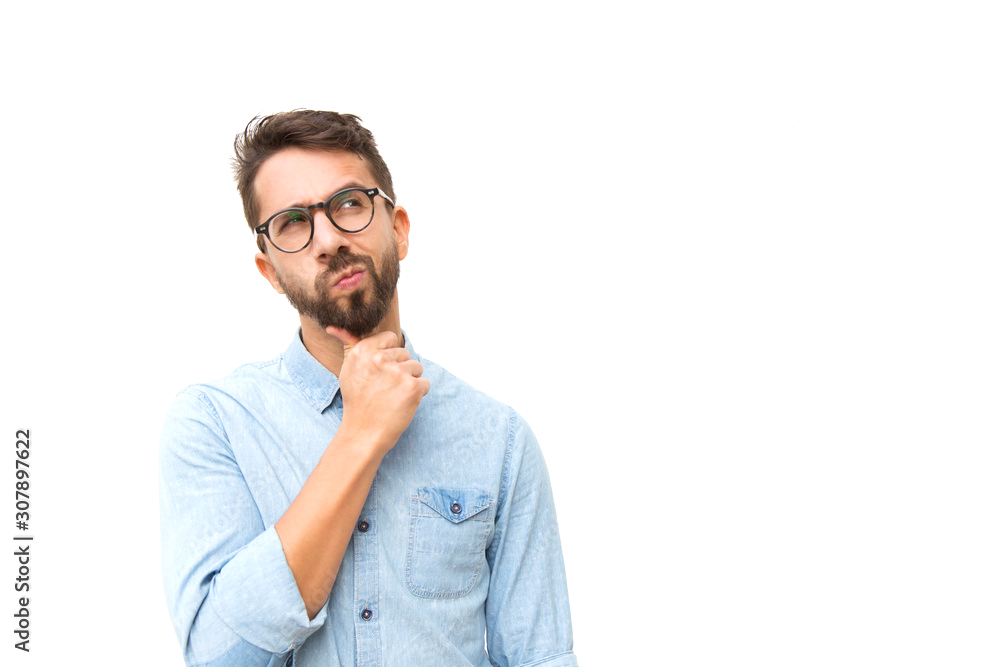 Jeg bringer budskabet videre?
Har du noget på hjerte,som din chef burde vide,så tag en snak med din tillidsrepræsentant, som kan bringe budskabet videre.
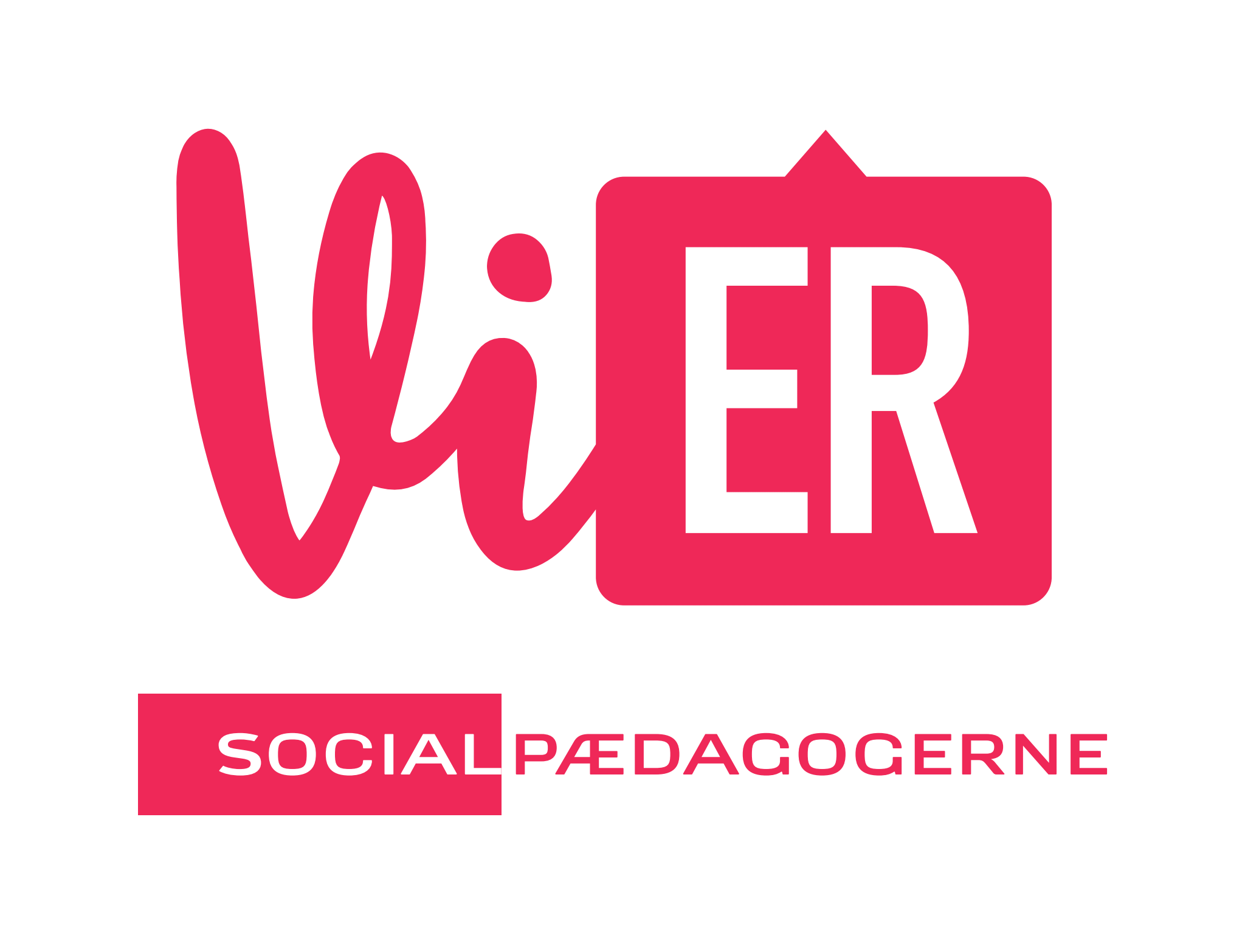 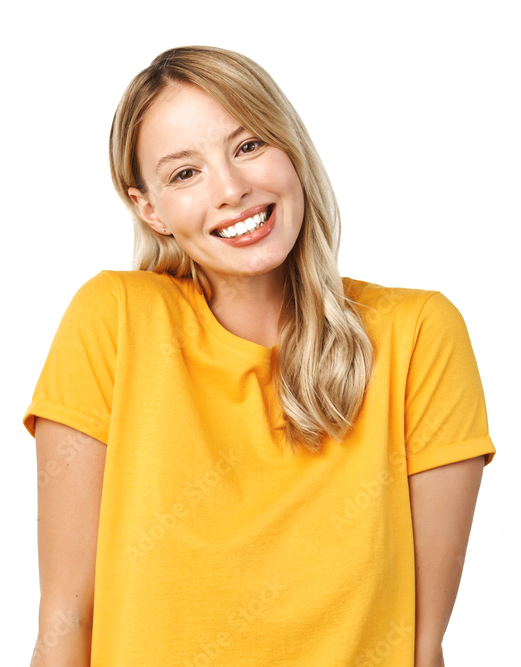 Ris, ros eller måske engod idé? 
Din tillidsrepræsentantbringer dine budskabervidere til ledelsen, hvis duikke selv har lyst.
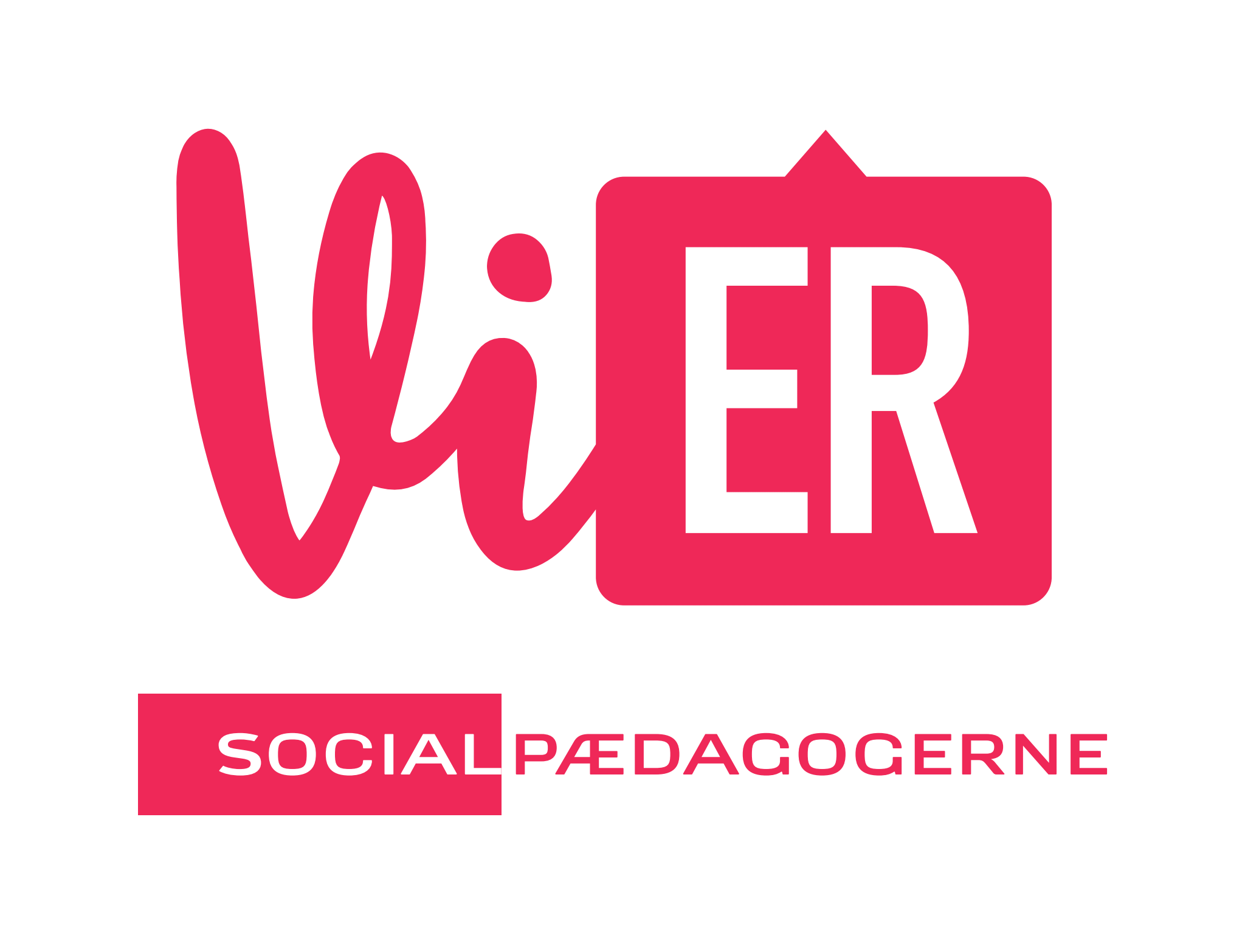 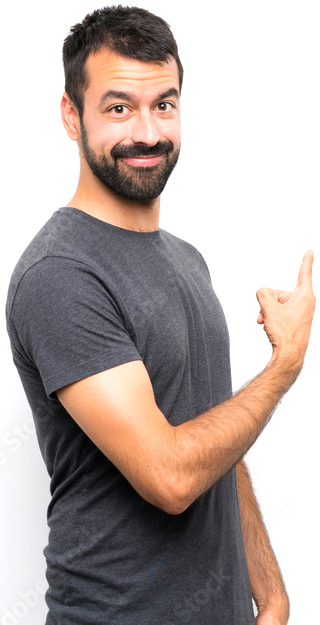 Det kan gøresmeget bedre!
Har du og dine kollegaer idéer til forbedringer, så snak med din tillidsrepræsentant, som bringer budskaberne videre i systemet.
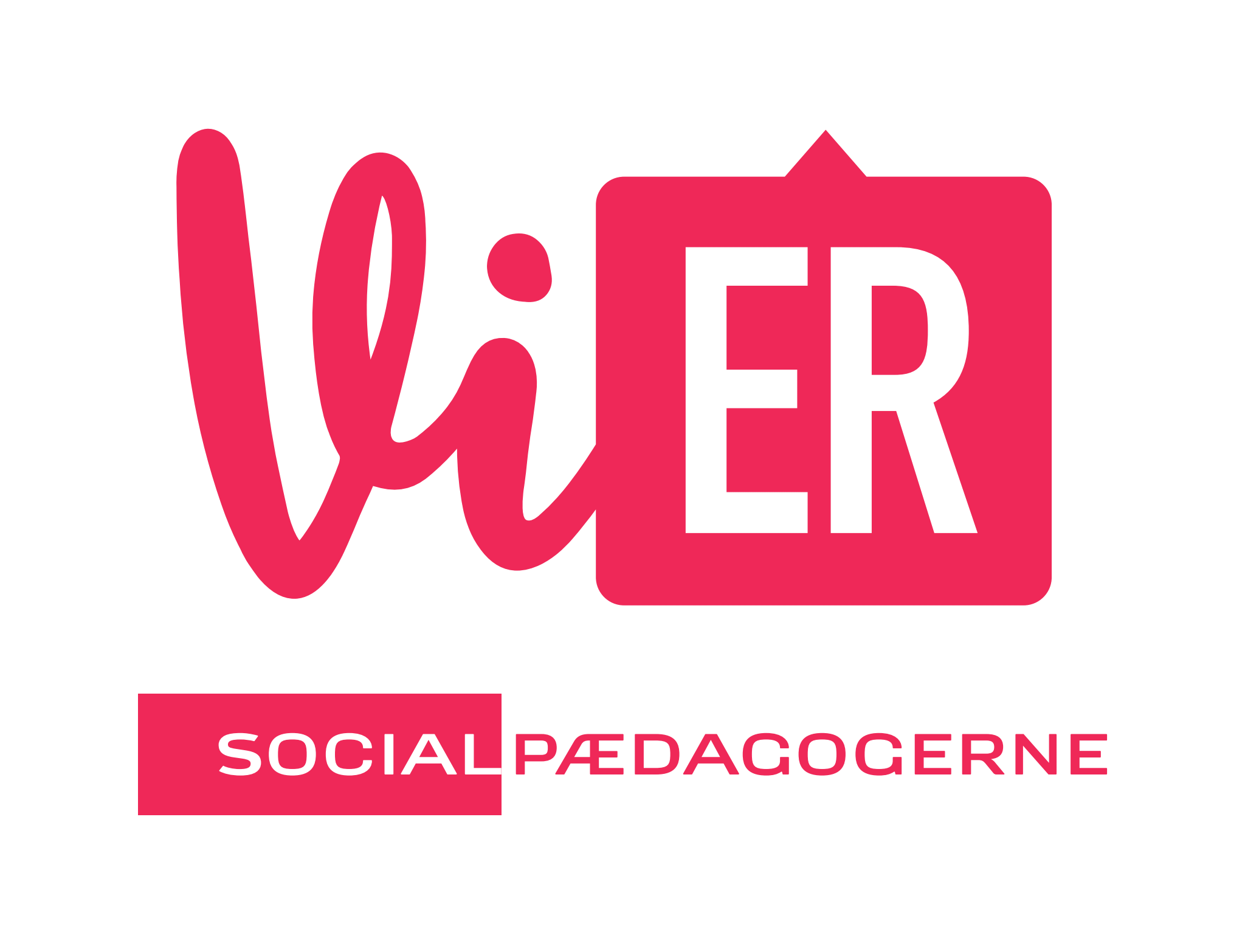 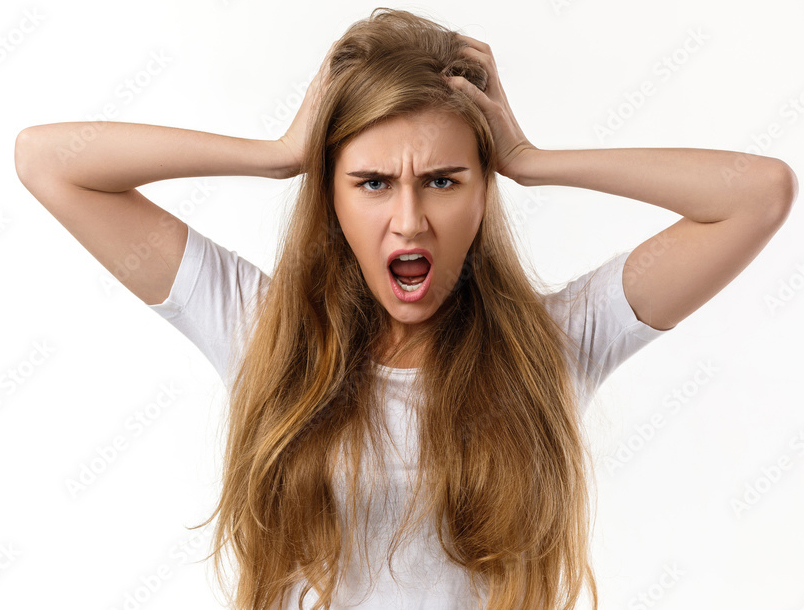 Hvor svært ka’ det være?
Har du forslag til forbedringeri din arbejdsdag, så tag ensnak med din tillidsrepræsentant.
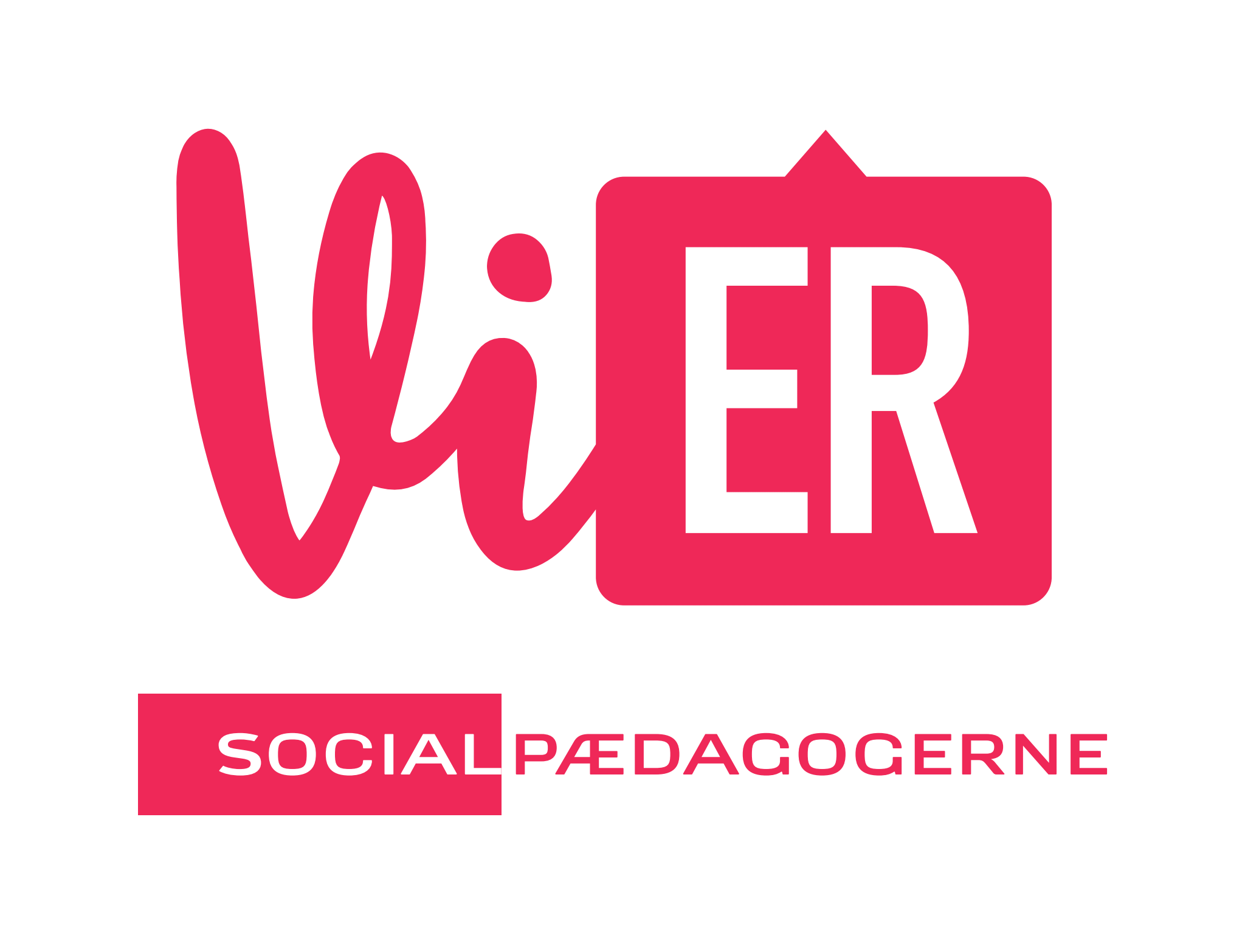 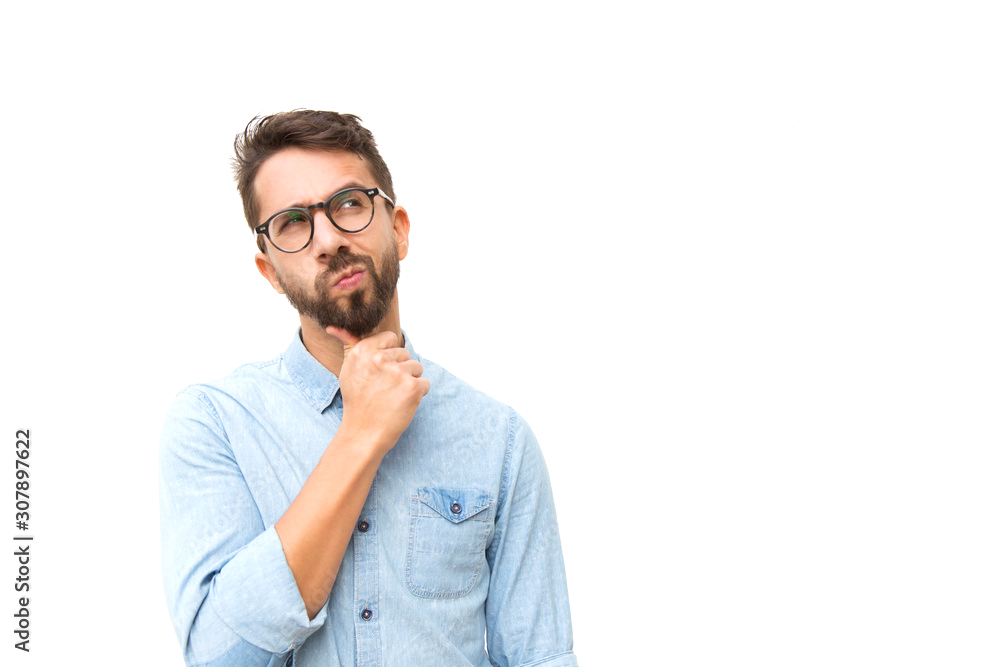 Armen forf***** da?
Er du frustreret over nogetpå jobbet? Så tag en snakmed din tillids- eller arbejdsmiljørepræsentant.Sammen kan vi sætte fokus på problemerne.
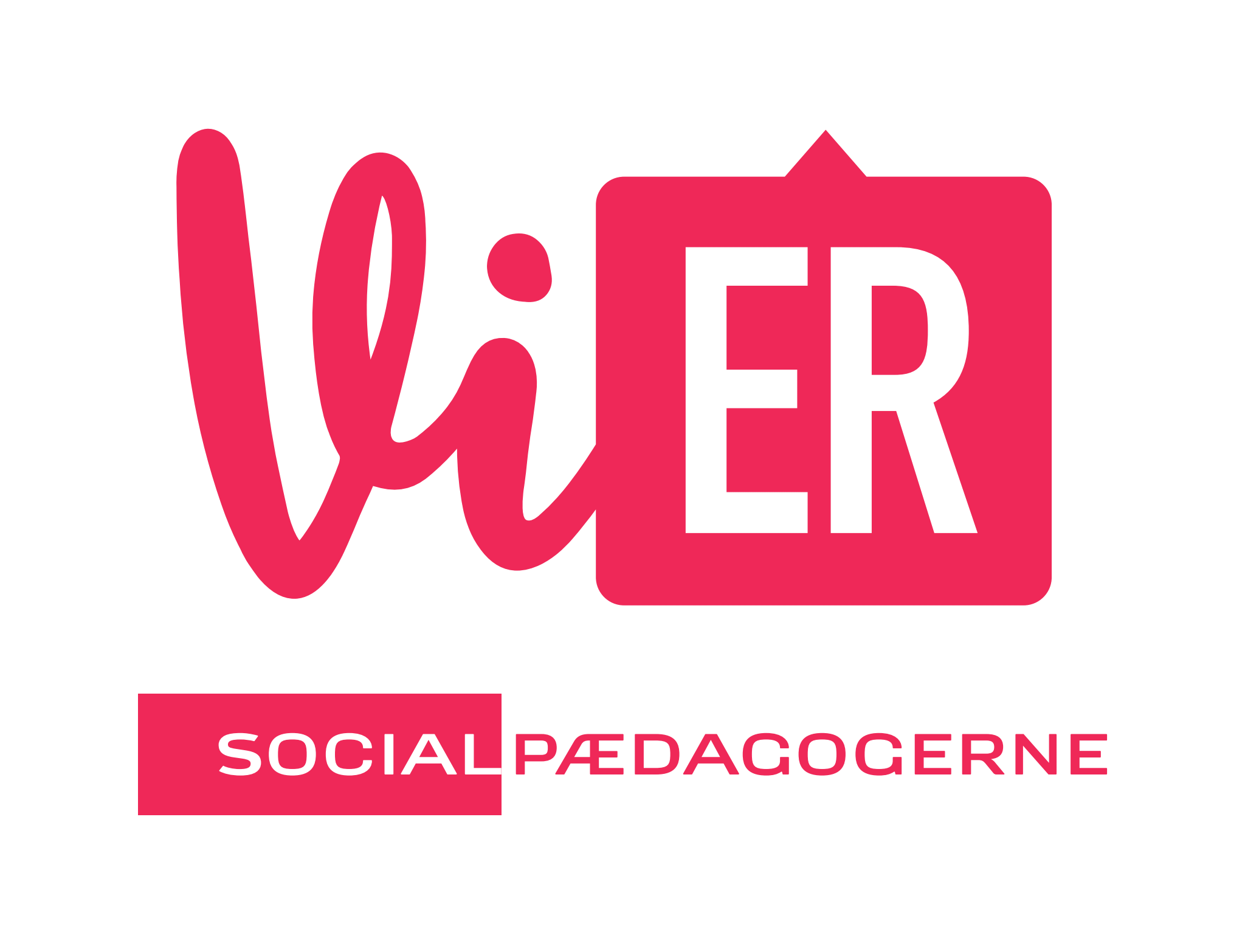 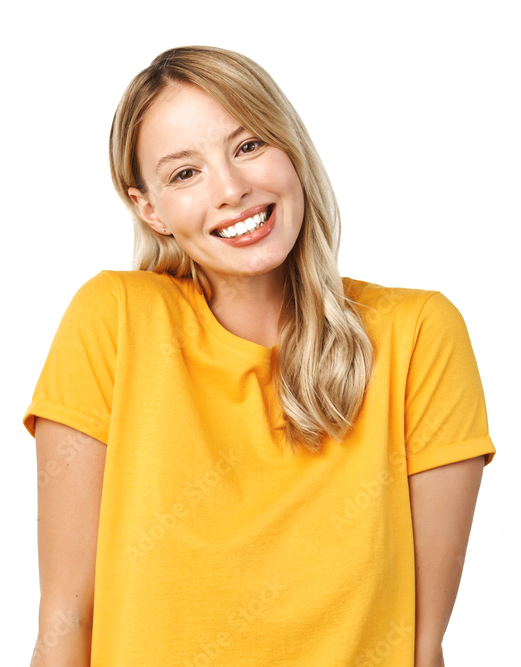 Det gør ondt!
Føler du at arbejdet slider på dig, så tag en snak med din arbejdsmiljørepræsentant.
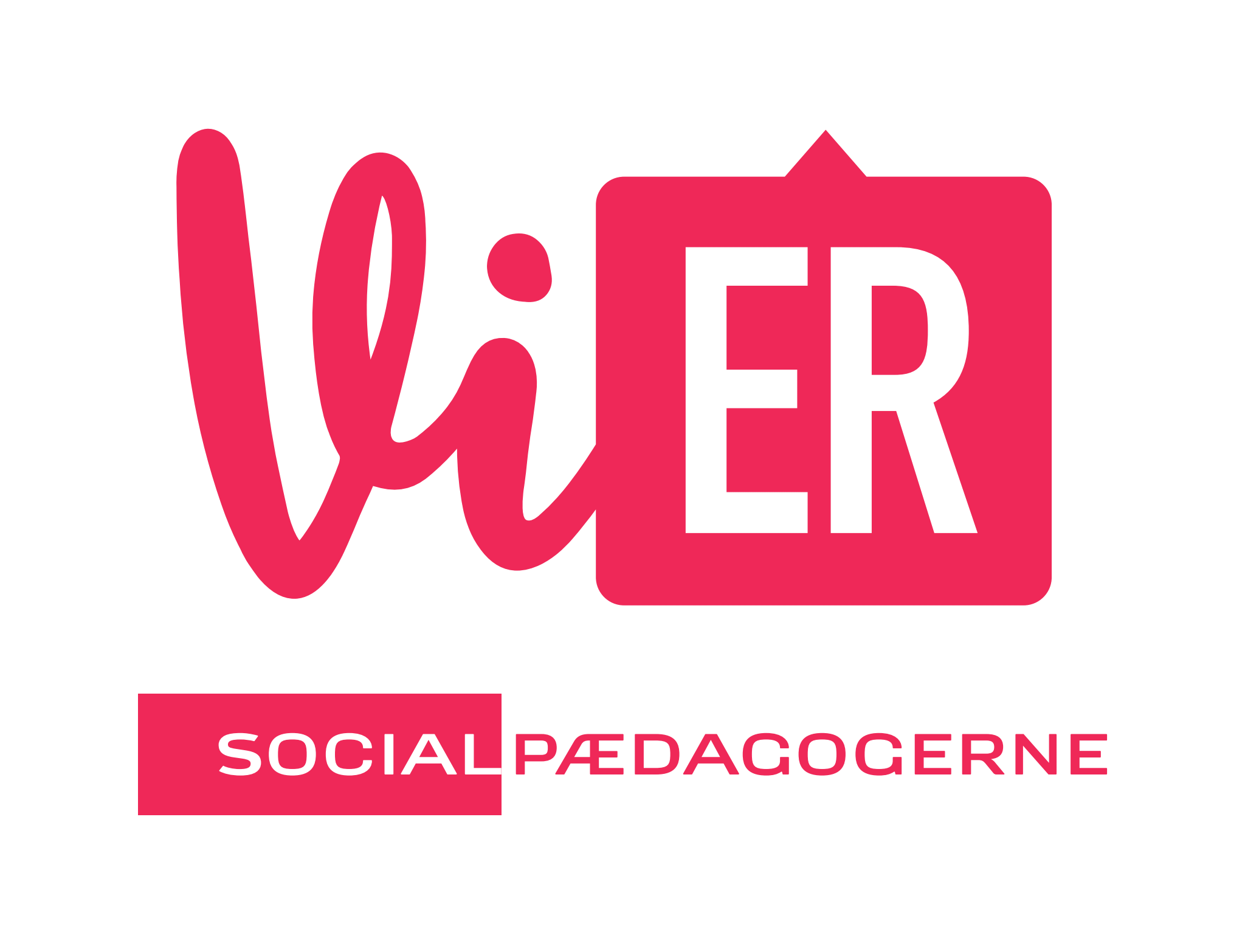 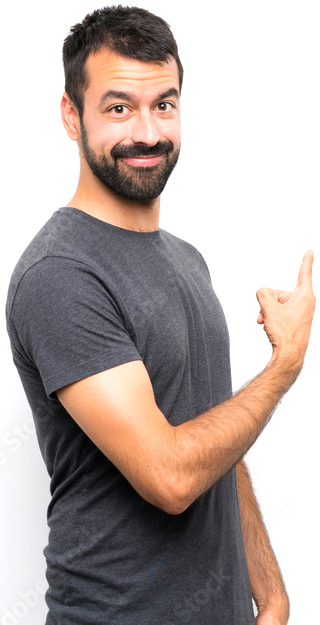 Er det mon en arbejdsskade?
Er du i tvivl om du harfået en arbejdsskade,så tag en snak med din arbejdsmiljørepræsentant.
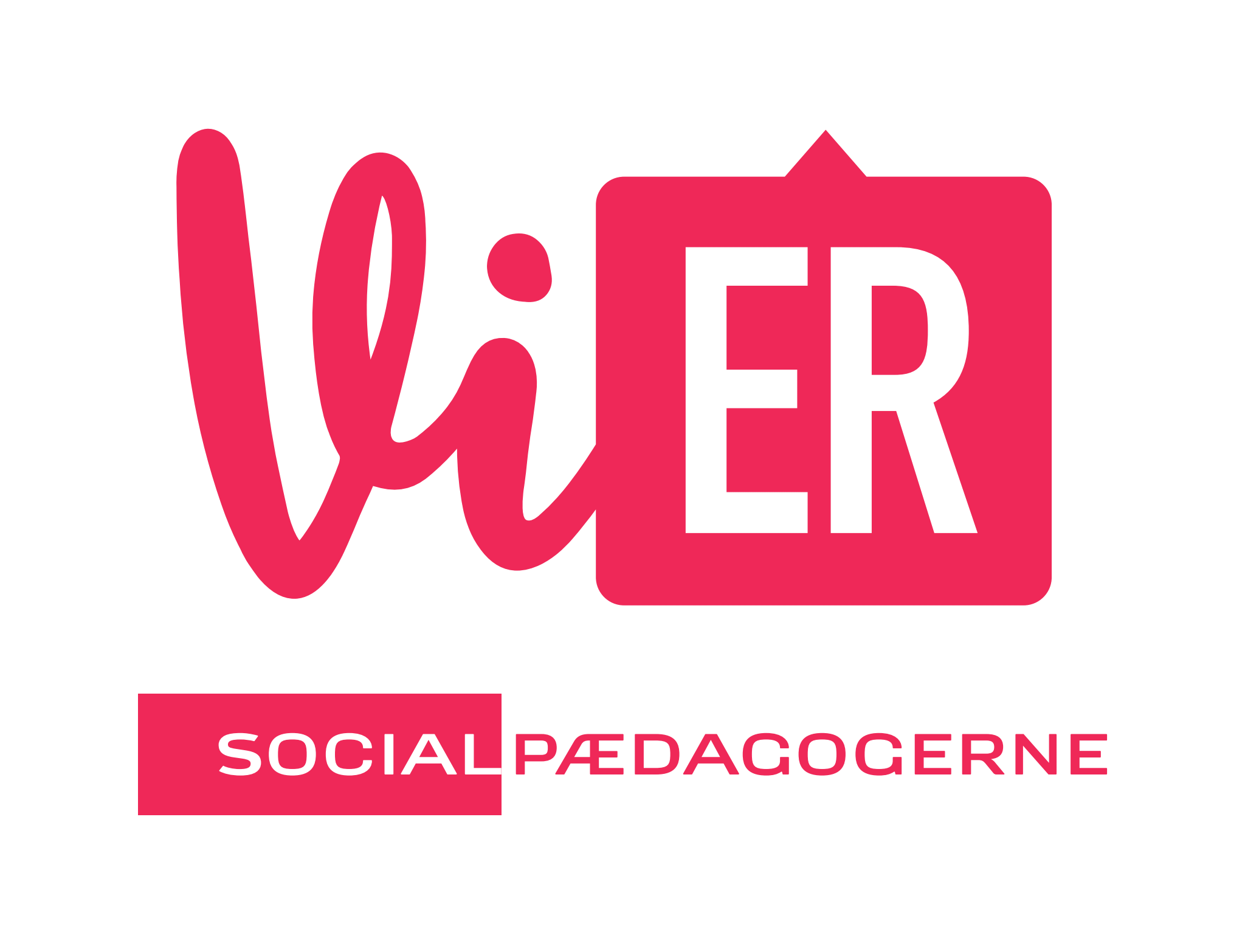 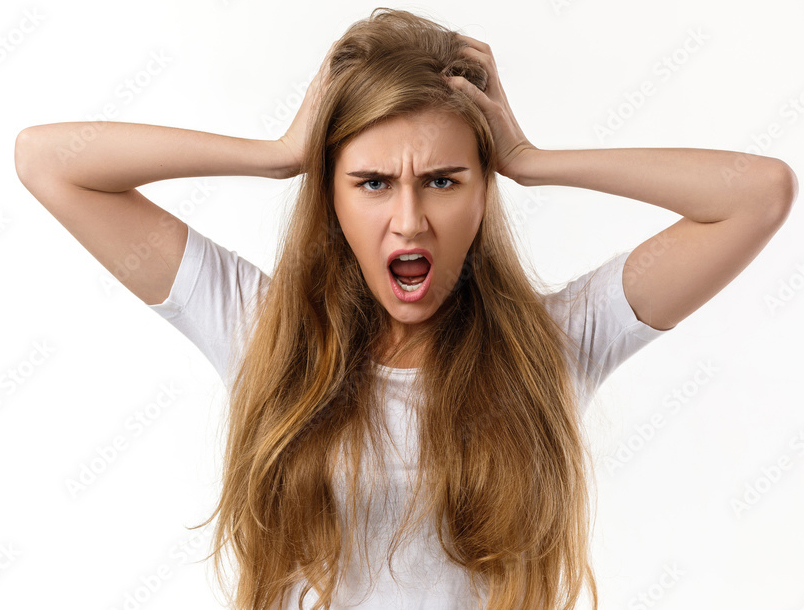 Vi siger ikke noget! Vi har tavshedspligt!

Vidste du, at din tillidsrepræsentant og arbejdsmiljørepræsentanthar tavshedspligt?
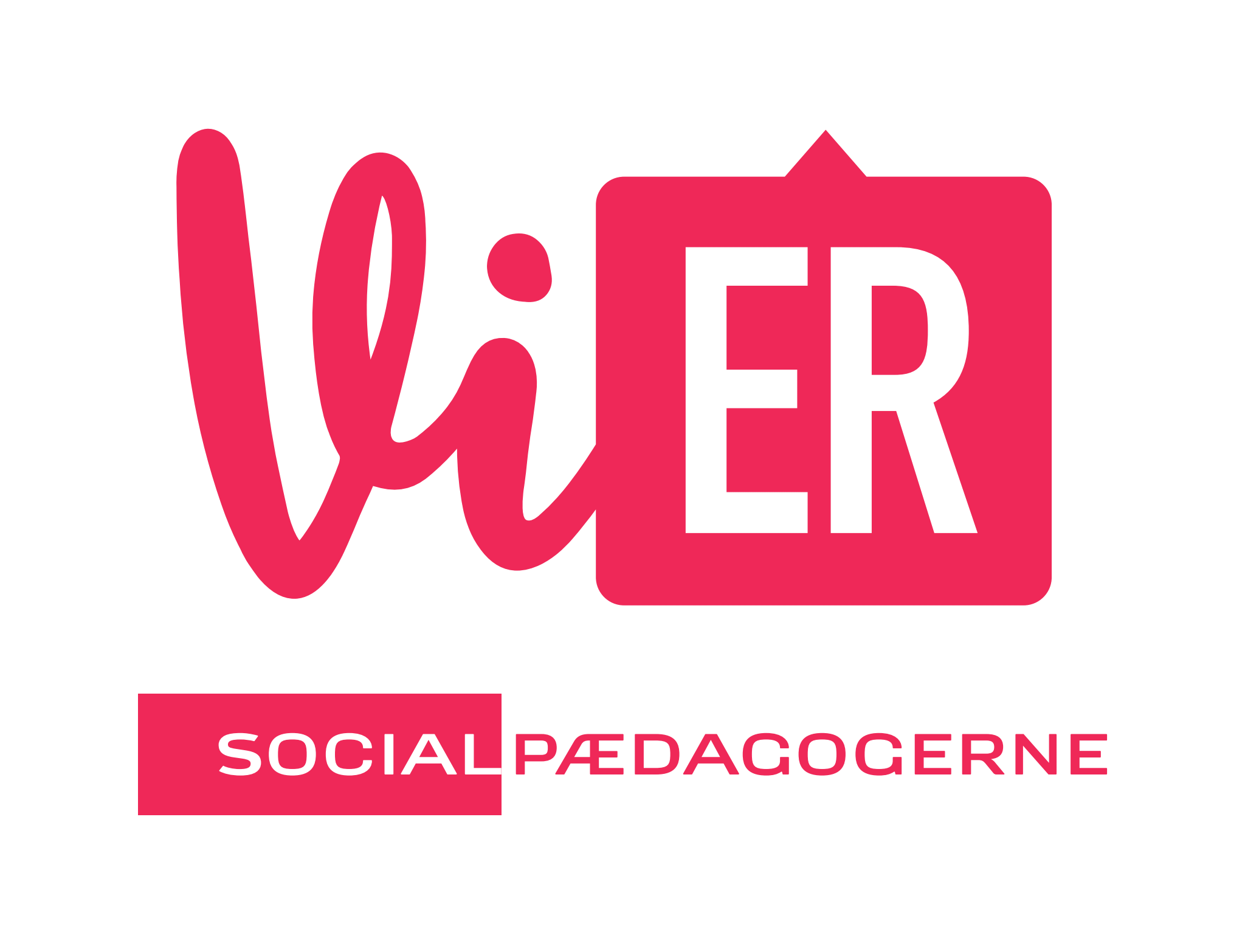 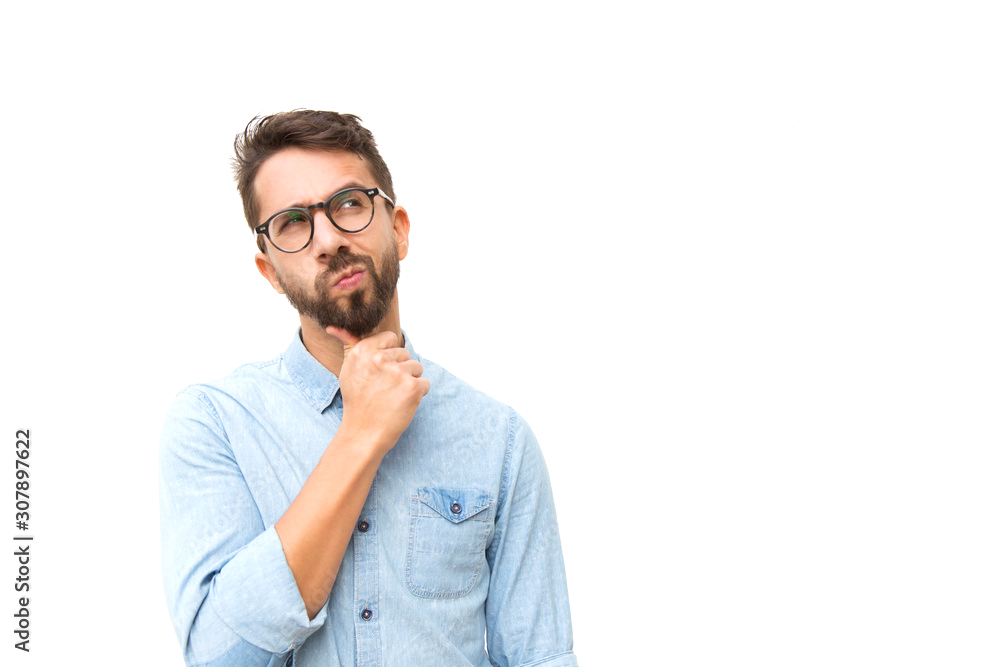 Svært ved atfå det sagt?
Har du ikke helt mod eller lysttil at sige det, du gerne vil have sagt? Så hiv fat i din tillids- eller arbejdsmiljørepræsentant, som er dit talerør op i systemet.
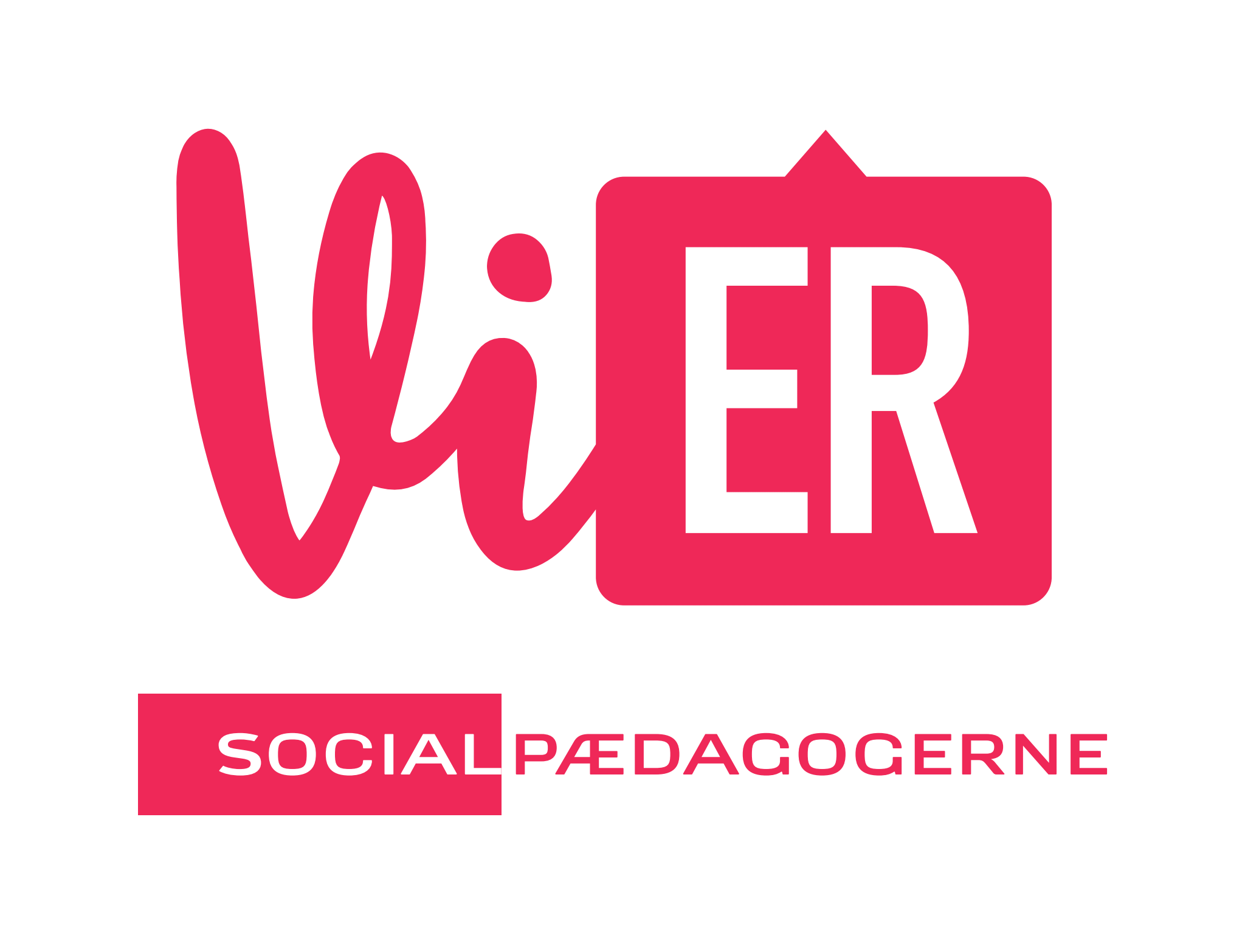 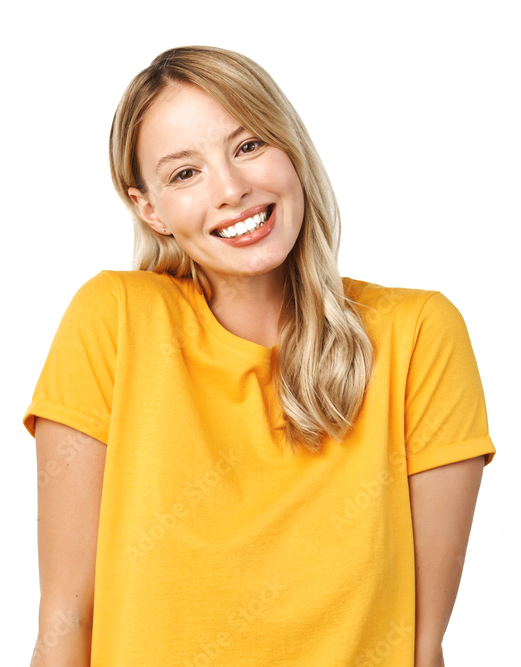 Vi er bindeleddet!

Husk at din tillids- eller arbejdsmiljørepræsentant er bindeleddet mellem dig, dine kollegaer og ledelsen. Brug oshvis du har noget du gerne vil videre med, men ikke helt selvhar lyst til at sige det.
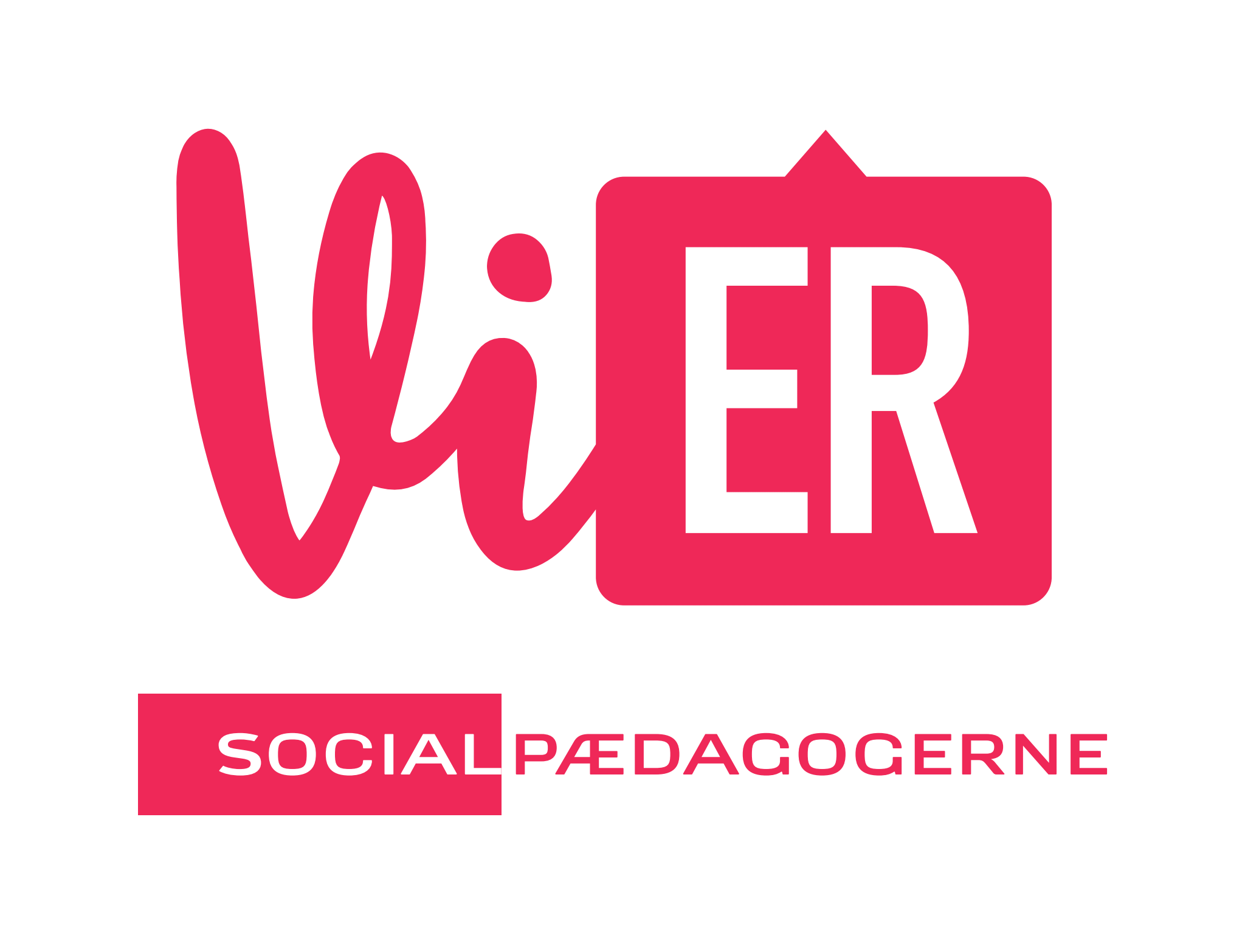 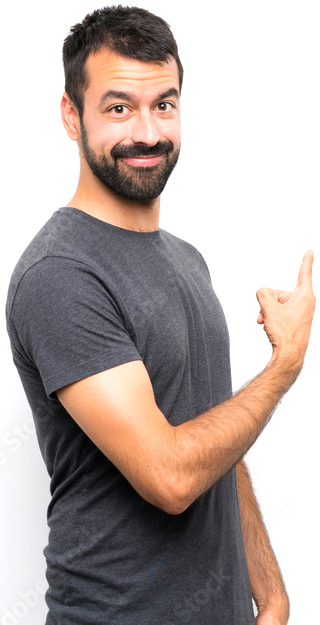 Det bliver sagt!
Har du noget du gerne vil sige til chefen eller ledelsen, men ikke helt selv har modet?Så hiv fat i din tillids- eller arbejdsmiljørepræsentant.Vi skal nok får det sagt!
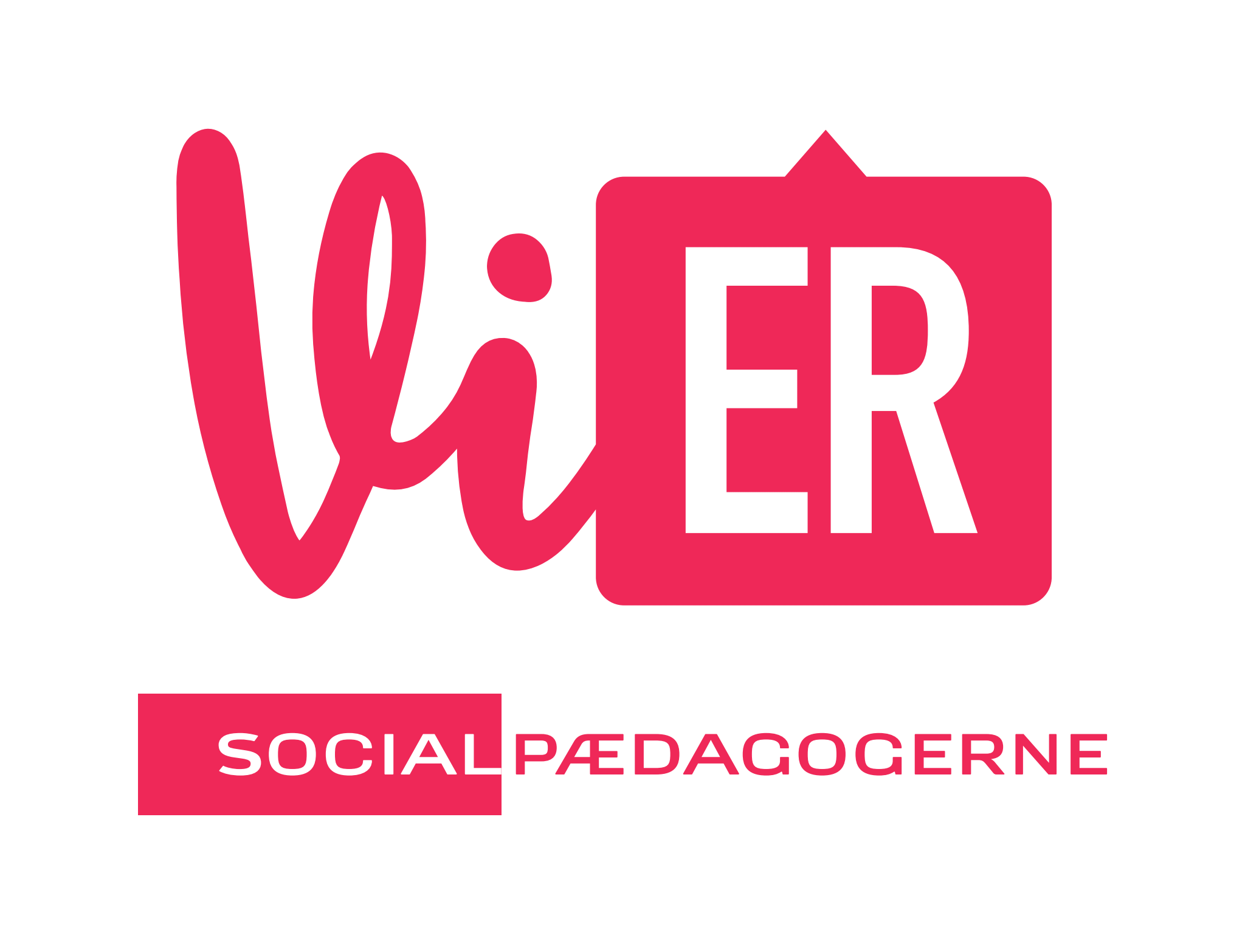